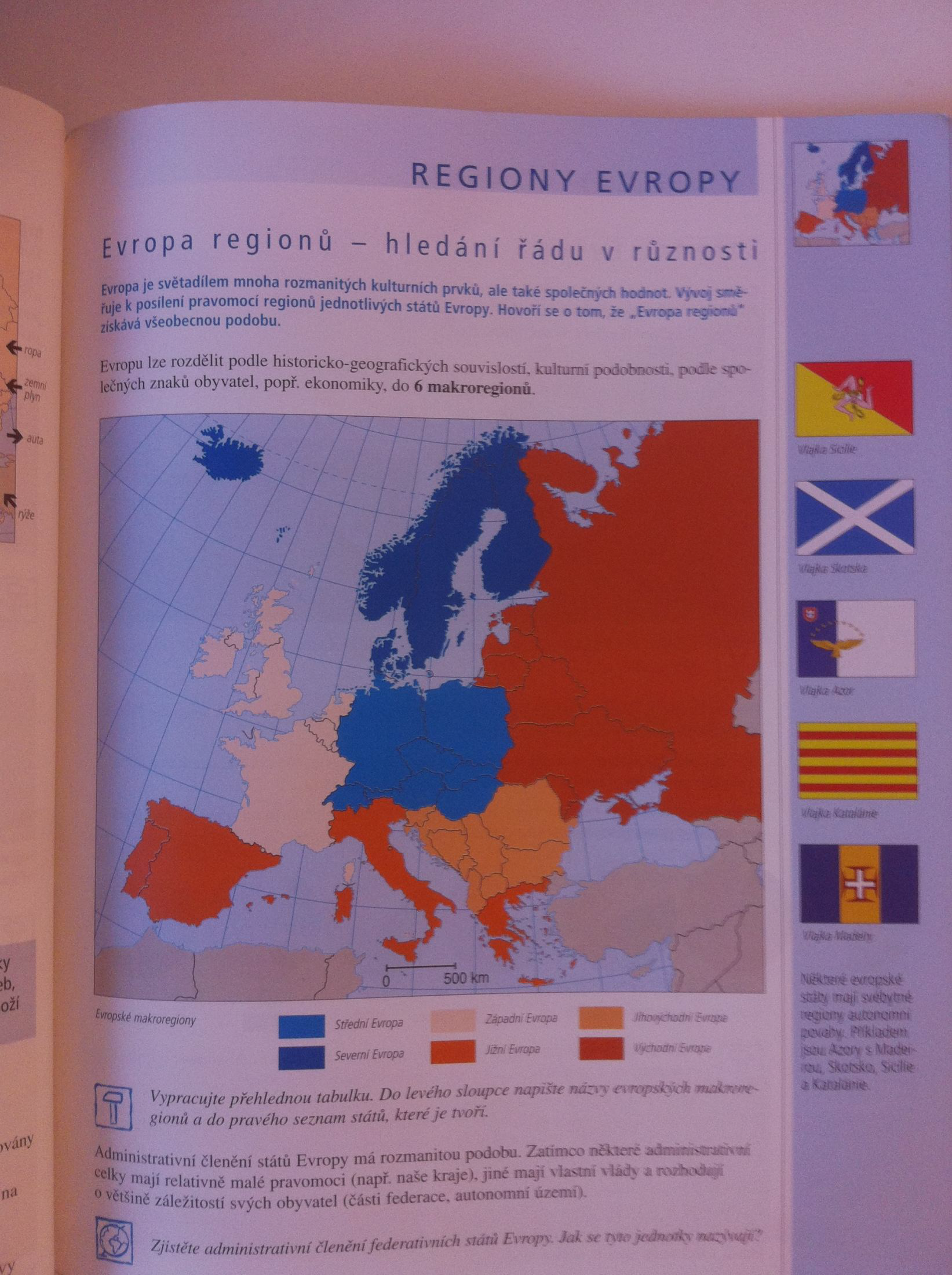 Východní Evropa
Východní Evropa
Moldavsko, Ukrajina, Bělorusko, státy Pobaltí (Litva, Lotyšsko, Estonsko), evropská část Ruska
území s pravoslavným křesťanstvím –vliv Ruska
Jedná se o bývalé sovětské republiky
Moldavsko – základní info
Hlavní město:	Kišiněv
Rozloha:	33 843 km² (135. na světě) 
Počet obyvatel:	4 048 523 (132. na světě, 2017 bez Podněstří)
Hustota zalidnění:	131 ob. / km² (76. na světě)
HDI:	▼ 0.660 (střední) (113. na světě, 2012)
Jazyk:	dialekt Rumunštiny (dříve nazýván jako Moldavština)
Národnostní složení:	Moldavané, Rumuni, Ukrajinci, Rusové, Gagauzové
Náboženství:	Pravoslaví
Státní zřízení:	Poloprezidentská republika
Vznik:	27. srpna 1991 (odtržením od SSSR)
Prezidentka:	Maia Sandu
Měna:	Moldavský leu (MDL)
HDP/obyv. (PPP):	5 049 USD (133. na světě, 2015)- nejchudší v 				Evropě!
Povrch
planiny ve výšce kolem 300 m n. m.
75 % půd jsou černozemě, na kterých se nachází typická stepní krajina
- hlavními řekami jsou Prut a Dněstr
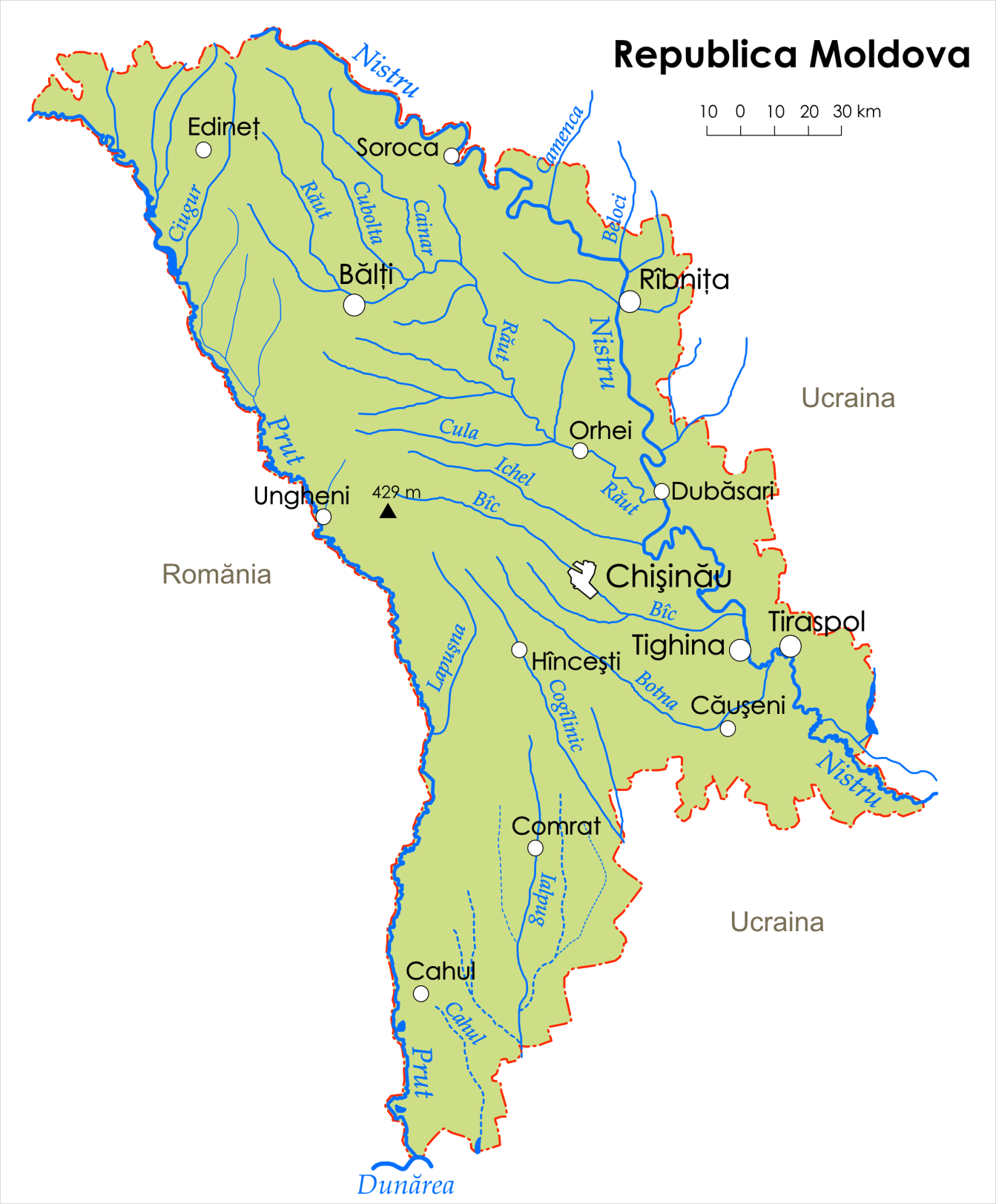 Historie
mladý stát z počátku 90. let 20. století – odkazuje se však na území historické Moldávie (dnes je toto území rozděleno mezi Ukrajinu, Moldavsko a Rumunsko)
vznik ve 14. století pod vlivem Uher, následně Polska, Osmanské říše a od 19. stol. Ruska (pod názvem Besarábie)
po 1. světové válce připojena k Rumunsku, v průběhu 2. světové války (1944) k Sovětskému svazu
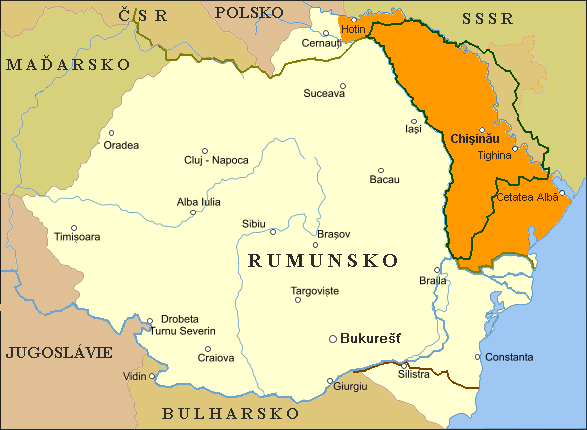 Besarábie jako součást meziválečného Rumunska
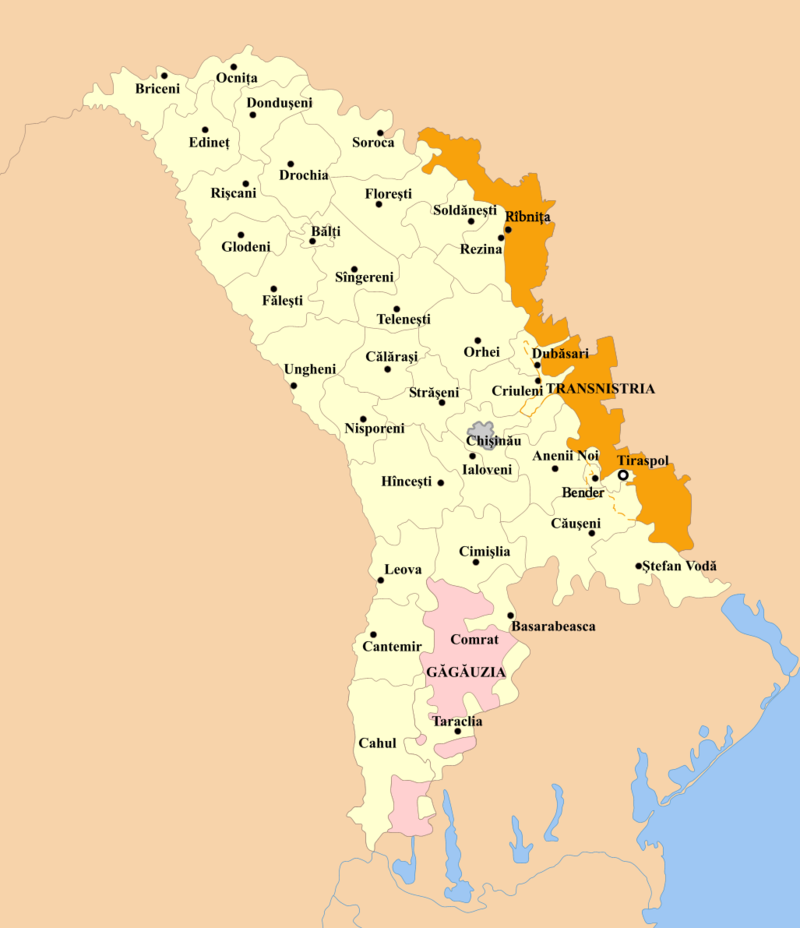 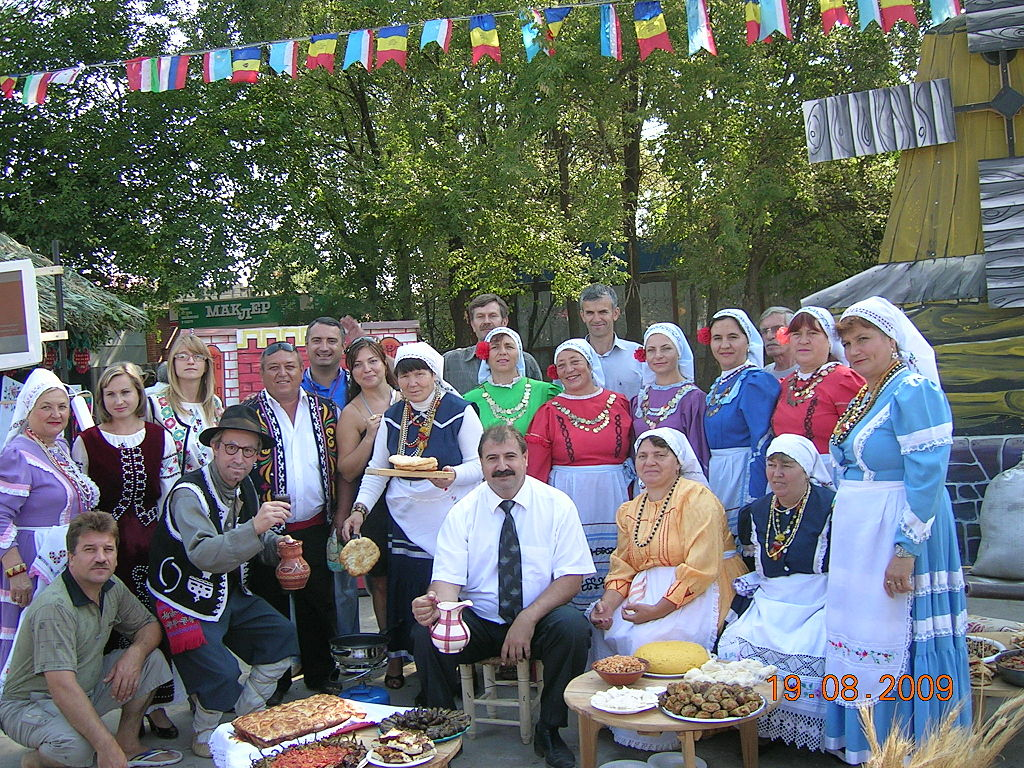 Gagauzové
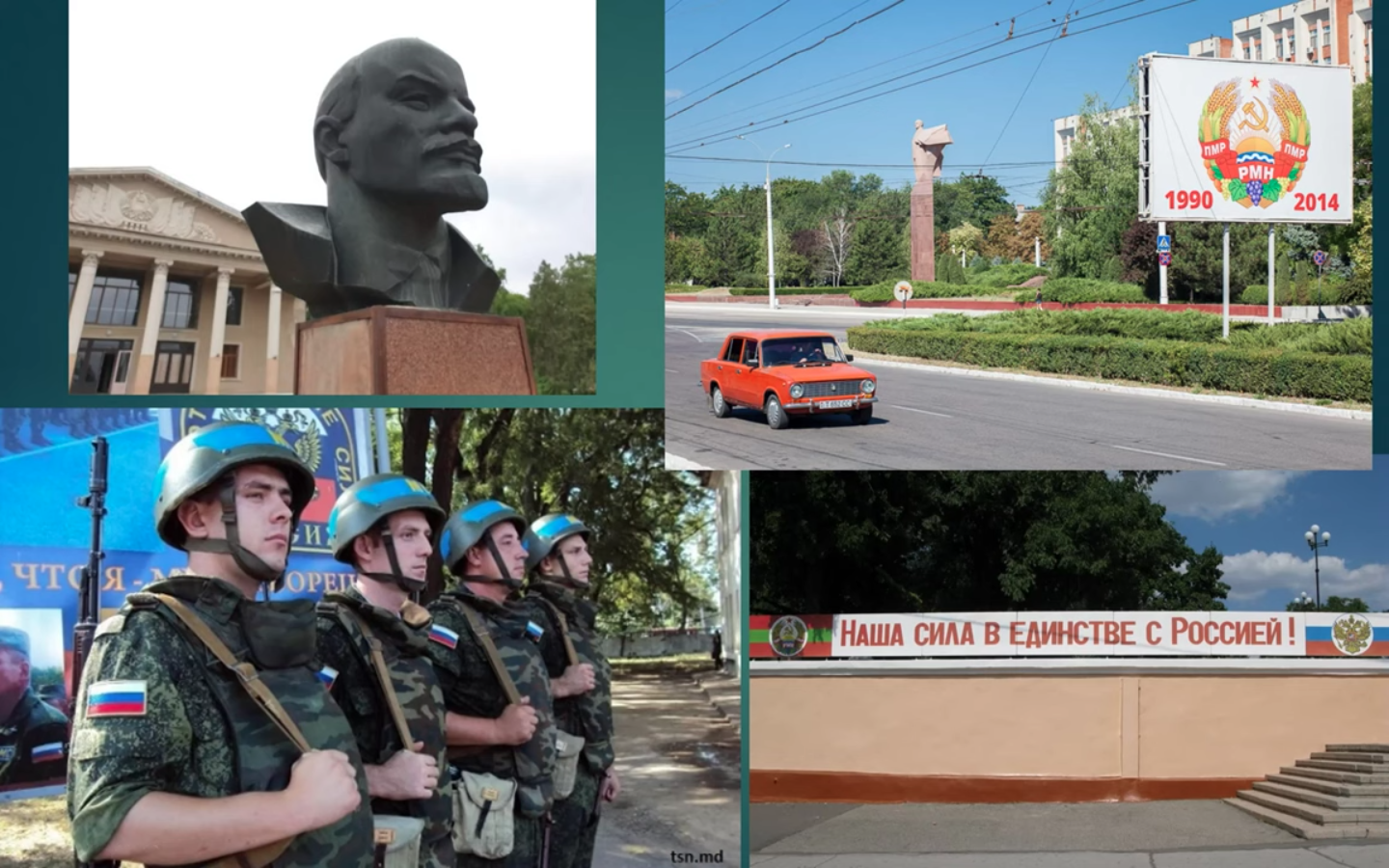 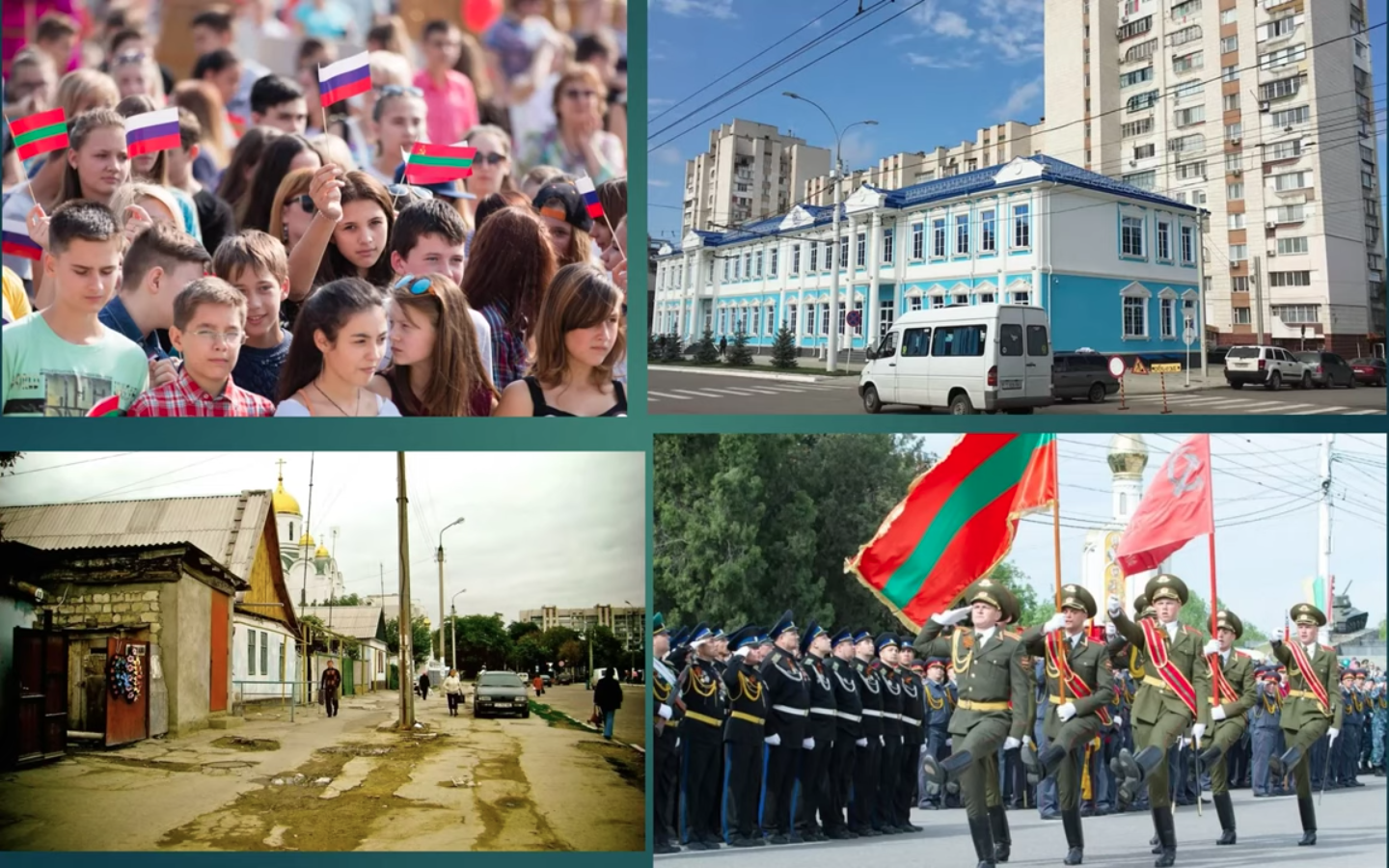 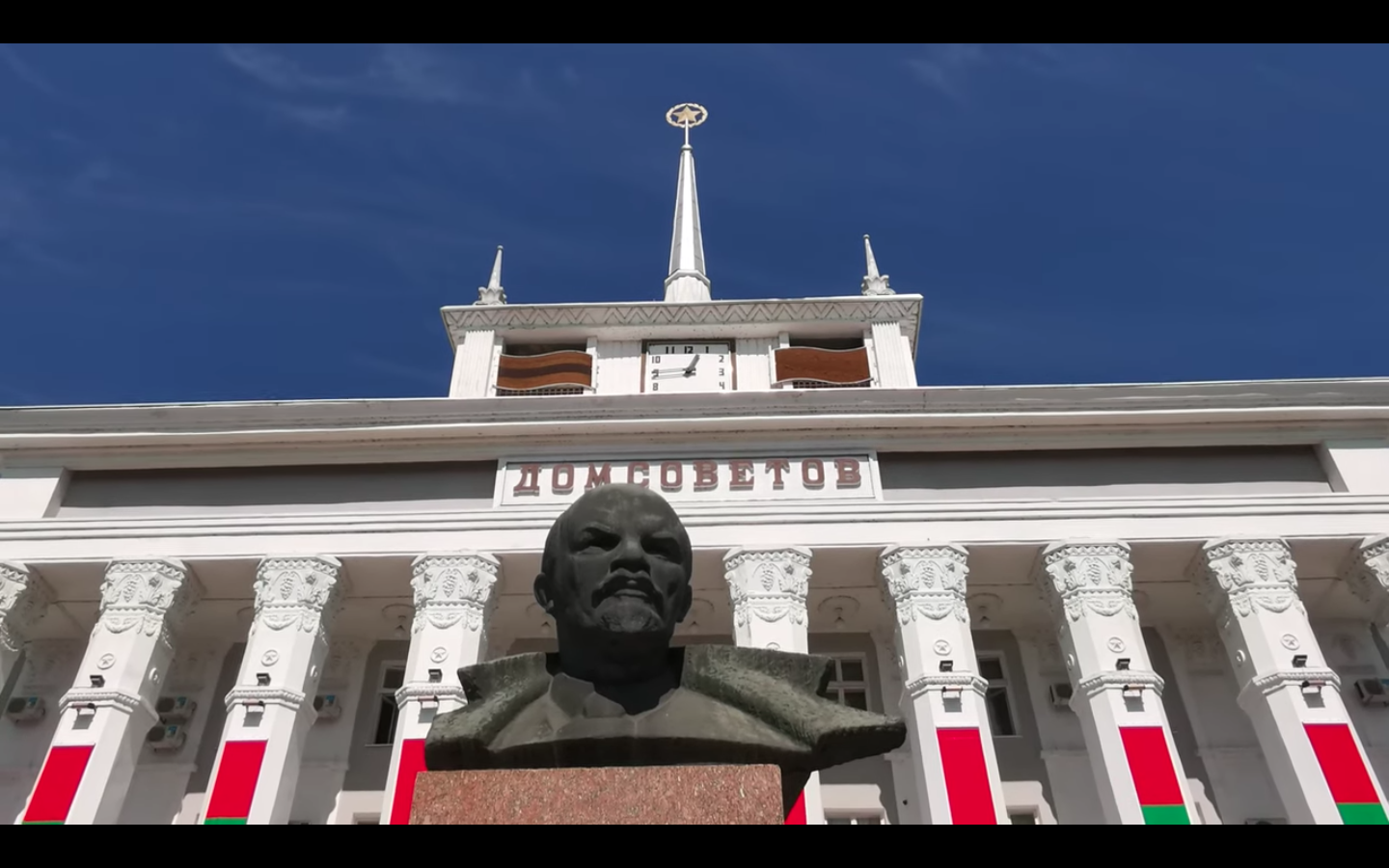 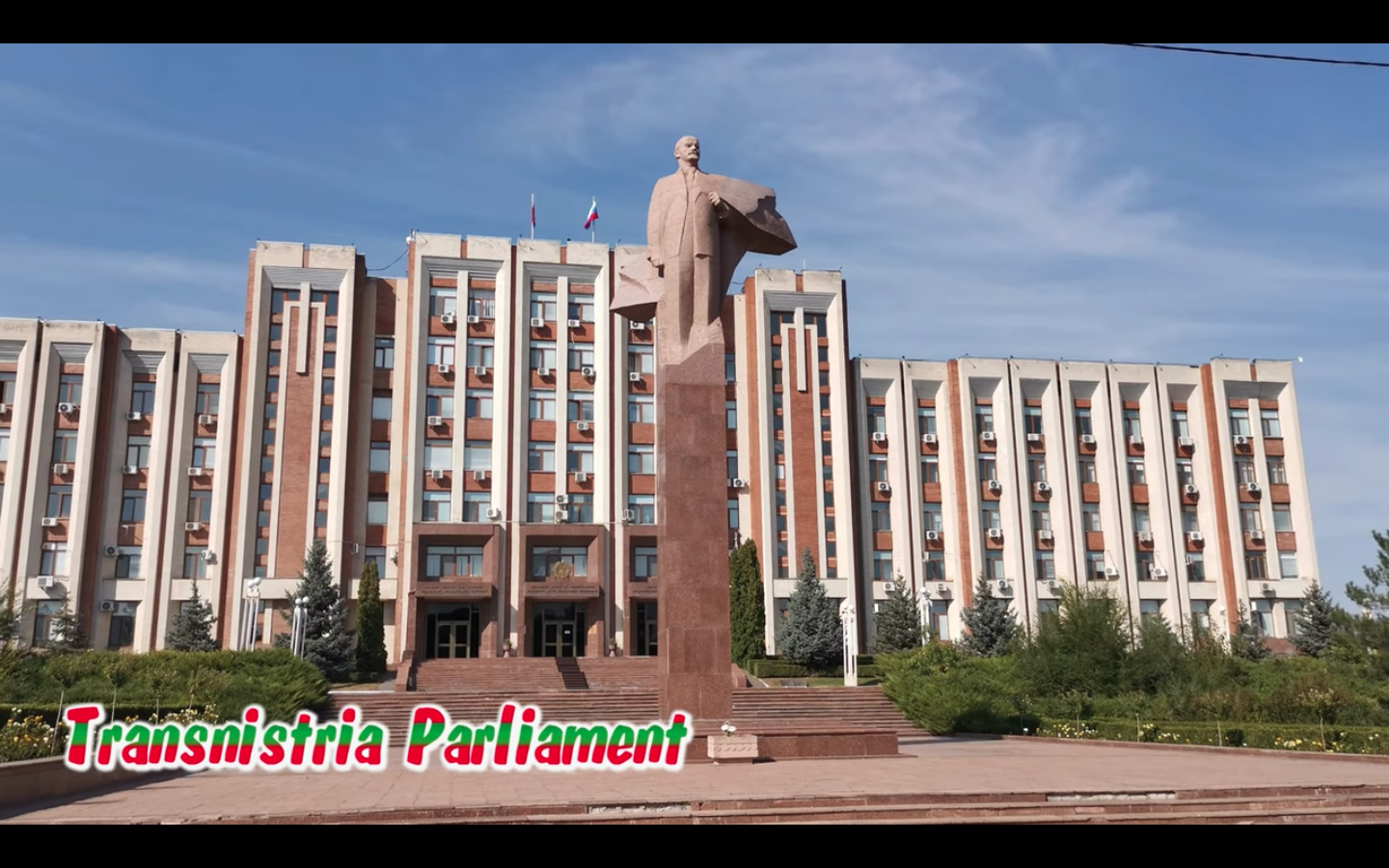 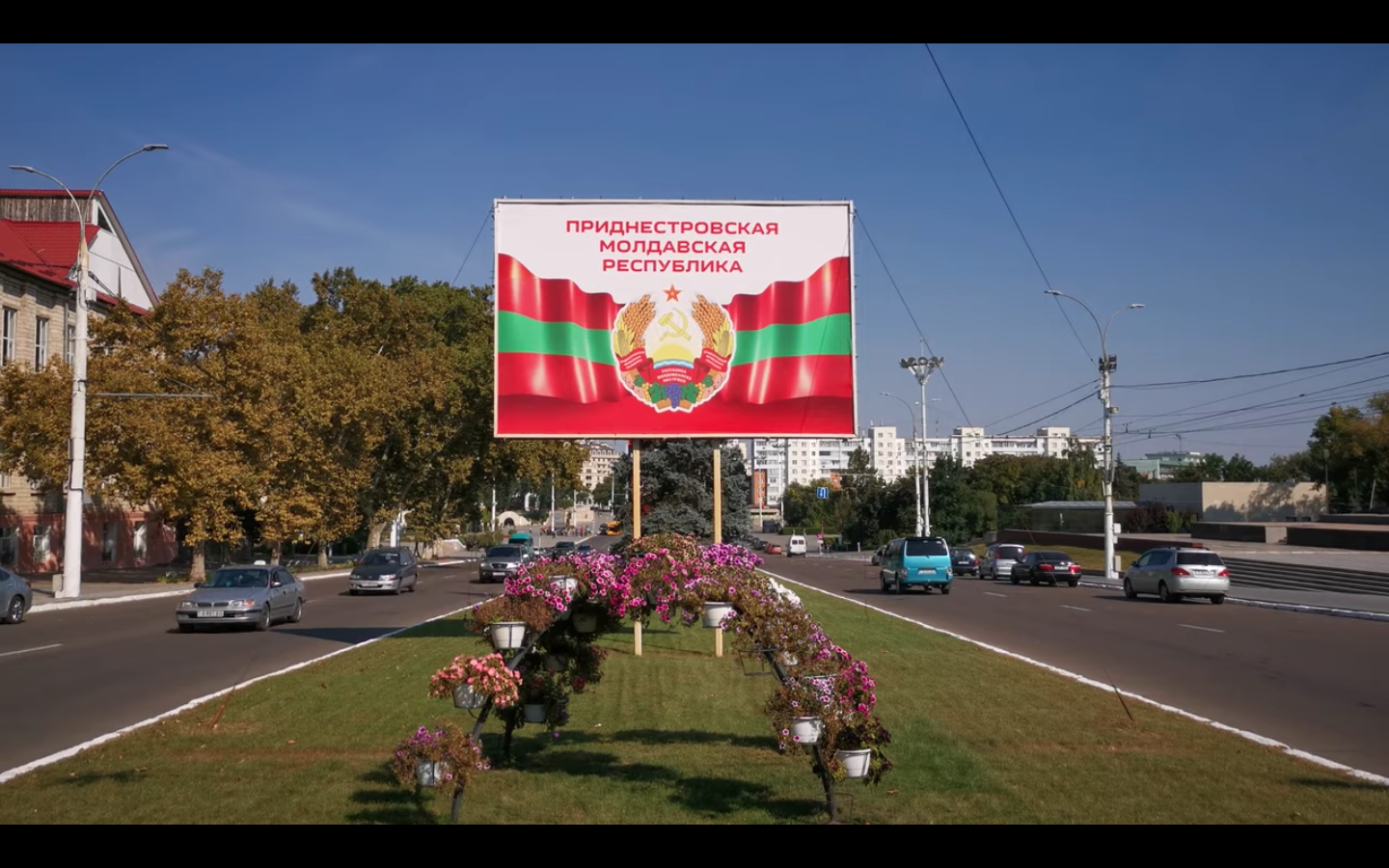 Politická situace – podněstří
pod vlivem Ruska – hlavní město Tiraspol
vláda v Kišiněvě nemá nad tímto územím žádné pravomoci, ale oficiálně je stále součástí Moldavska
vysoký zahraniční dluh, nebýt ruských subvencí došlo by ke krachu
hutě, vodní elektrárny, textilní průmysl a výroba vín a destilátů
Gagauzie – oblast obývaná Gagauzy, národem turkického původu, vyznávají křesťanství
problémy Moldavska
nejchudší stát Evropy
velký odliv obyvatel
chybí infrastruktura (asfaltová silnice z Kišiněva do města Comrat; vystavěna z peněz EU) a dál rozbité komunikace
chybí sociální zabezpečení
země má dobrý potenciál k pěstování subtropických plodin; málo nerostných surovin
BĚLORUSKO
hl. město: 		Minsk
Počet obyvatel: 		9 492 000
Národnostní složení: 	Bělorusové (81,2 %), Rusové (11,4 %), Poláci (3,9 %), 			Ukrajinci (2,4 %), ostatní (1,1 %) (2018)
státní zřízení: 		prezidentská republika – totalitní režim
Vznik:			25. srpna 1991 (postupný rozpad SSSR)
Prezident: 		Alexandr Lukašenko
Měna:			Běloruský rubl (BYN)
HDP/obyv. (PPP):	20 900 USD (71. na světě, 2019)
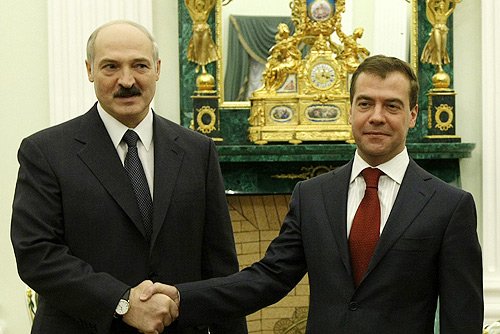 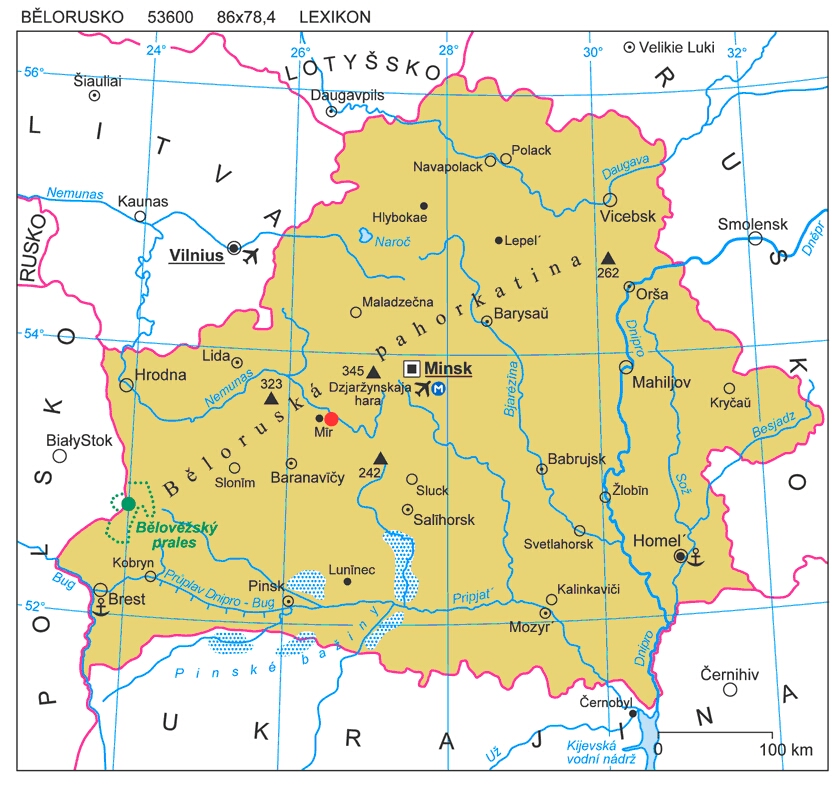 Charakteristika Běloruska
- nížinný stát (Východoevropská nížina) s malými výškovými rozdíly s kontinentálním klimatem s chladnými zimami a nízkými úhrny srážek (600 mm/rok)
je zde přes 11 000 jezer, která vznikla jako pozůstatek po posledním zalednění

 ačkoliv mají Bělorusové svůj jazyk – Běloruštinu, dominantním jazykem při komunikaci je Ruština, Běloruština je používána spíše opozičními intelektuály a je státem potlačována
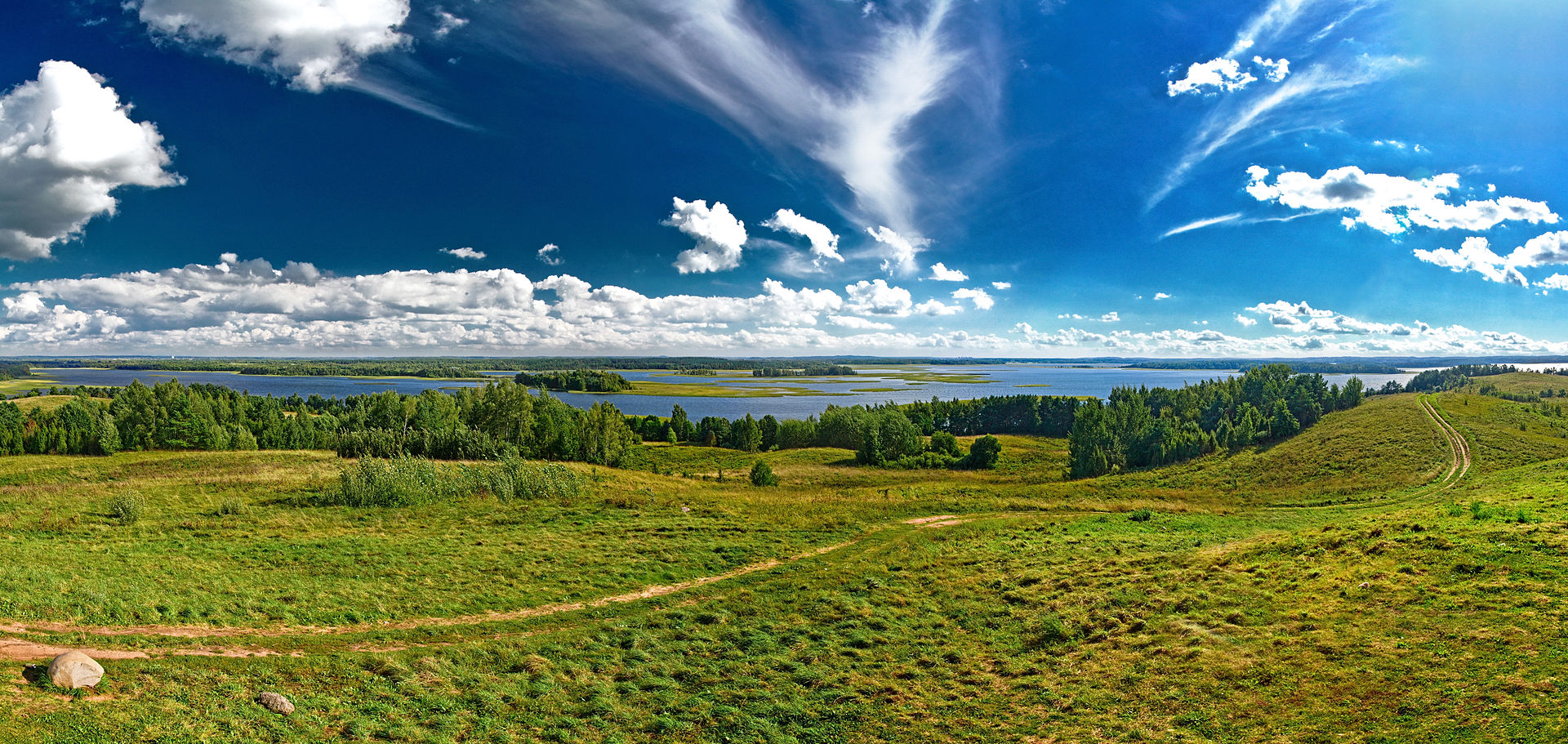 jezero Strusta ve Vitebské oblasti
Ekonomika Běloruska
- dříve průmyslově-zemědělský stát se transformoval na ekonomiku, ve které dominují služby
zaměstnanost v jednotlivých sektorech (odhad 2015)
zemědělství: 9.7%
průmysl: 23.4% - těžba draselných solí, výroba nákladních automobilů, traktorů
služby: 66.8% - IT, Hi-Tech Pillar je centrum startu-pů poblíž Minsku,turistický ruch představován ruskou klientelou (nižší ceny)
+ vysoká vzdělanost obyvatel, v rámci postsovětských republik má vysokou životní úroveň (HDI 0,798 – r. 2014)
v 90. letech se nedařila transformace ekonomiky na tržní hospodářství ->toho využil Alexandr Lukašenko, (nabízel model „tržního socialismu“) -> zastavení privatizace (70 % firem zůstalo ve státním vlastnictví), podařilo se mu ekonomiku stabilizovat
 privatizace je možná, ale k odkoupení firmy je zapotřebí Lukašenkův souhlas, je potřeba držet vysokou zaměstnanost a pravidelně zvyšovat mzdy
 ekonomika státu je silně vázána na Rusko (bezcelní zóna), Bělorusové neplatí za ropu a zemní plyn cla a nechají si za ně platit na hranicích s okolními státy (reexport)
 v roce 2017 se ekonomická situace mírně zlepšila, země se začíná více otevírat vůči EU a vymanit se z ruského vlivu
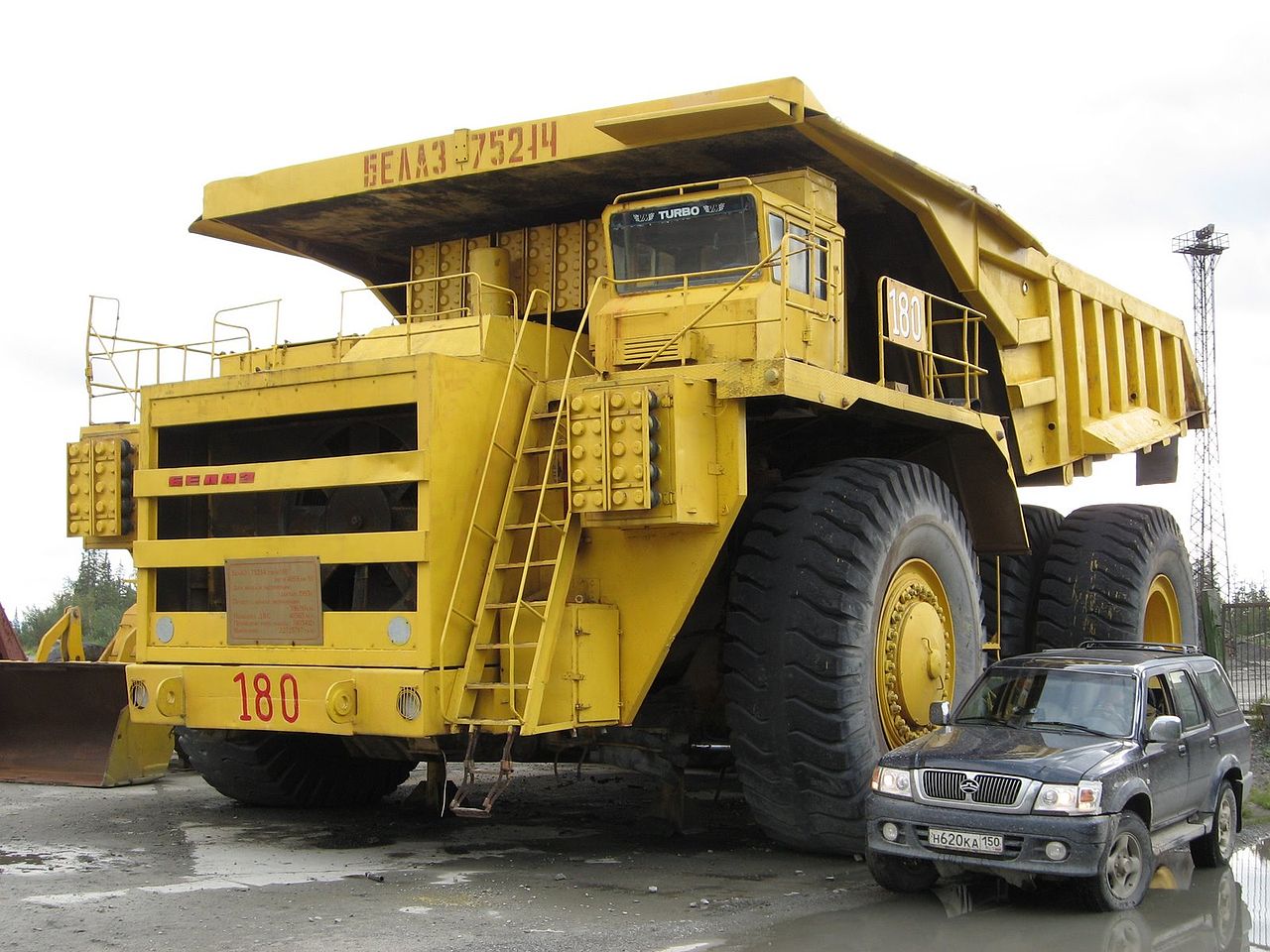 Nákladní automobil BelAZ-75214
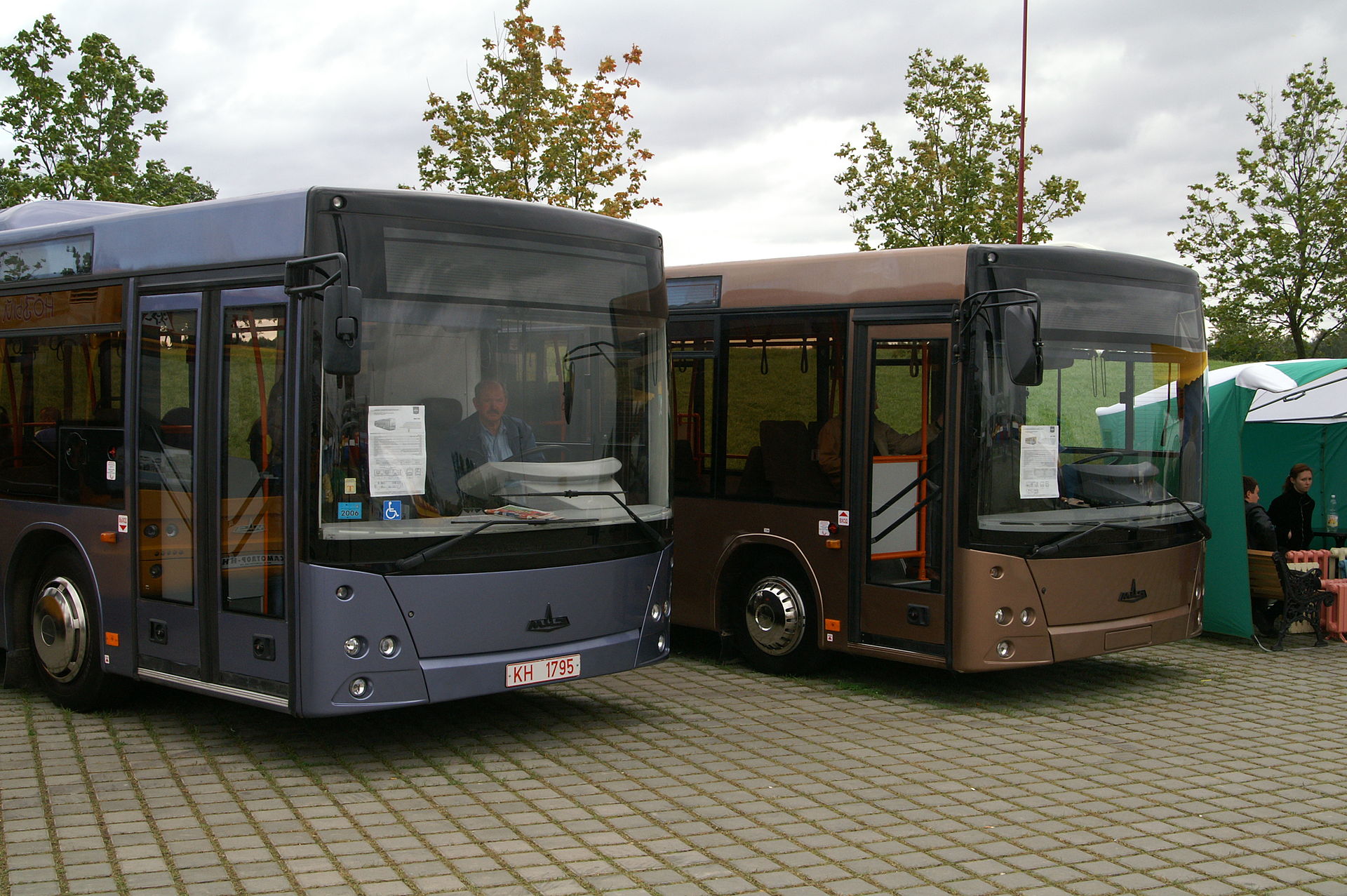 autobusy MAZ-203 a MAZ-206
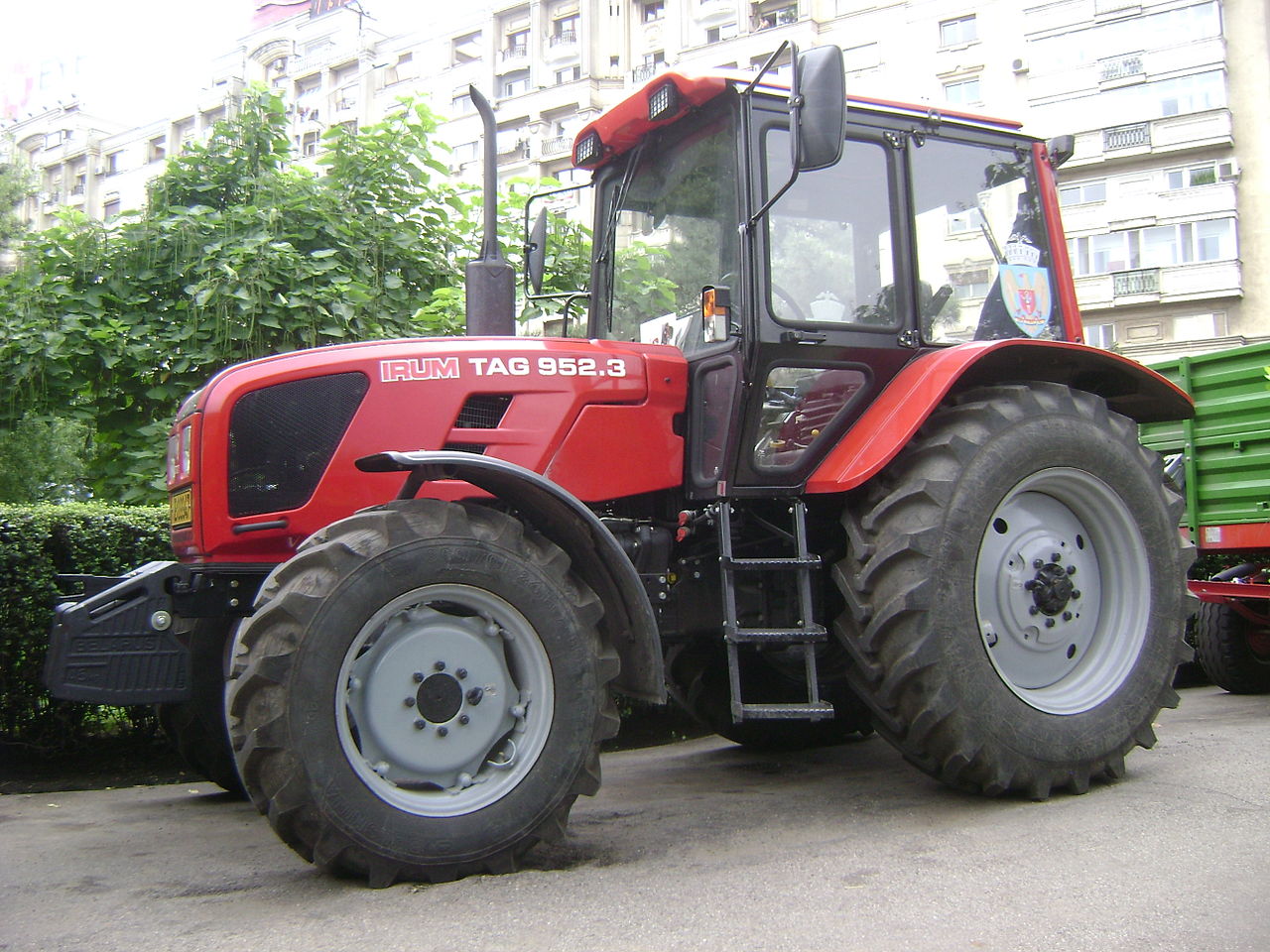 běloruský traktor značky Belarus – Běloruský průmysl trpí nadprodukcí (výrobky se nedaří prodávat) -  v roce 2013 bylo ve skladech 20 000 traktorů a v neprodaných průmyslových výrobcích bylo v přepočtu 3,8 mld. USD
Ukrajina
Hlavní město:	Kyjev
Rozloha:	603 700 km² (43. na světě) 
z toho 7 % vodní plochy
Nejvyšší bod:	Hoverla (2061 m n. m.)
Počet obyvatel:	41 670 000(34. na světě, 2020)
Hustota zalidnění:	77 ob. / km² (123. na světě)
HDI:	▲ 0,779 (vysoký) (74. na světě, 2020)
Jazyk:	ukrajinština (oficiální)
Národnostní složení:	Ukrajinci (78 %), Rusové (17,3 %), Rumuni, Rusíni a další
Náboženství:	pravoslavné a řeckokatolické křesťanství a Rodnověří
Státní zřízení:	poloprezidentská republika
Vznik:	24. srpna 1991 (odtržením od SSSR)
Prezident:	Volodymyr Zelenskyj
Měna:	Ukrajinská hřivna (UAH)
HDP/obyv. (PPP):	14 150 USD (108. na světě, 2021) – po Moldavsku druhý nejchudší stát v Evropě
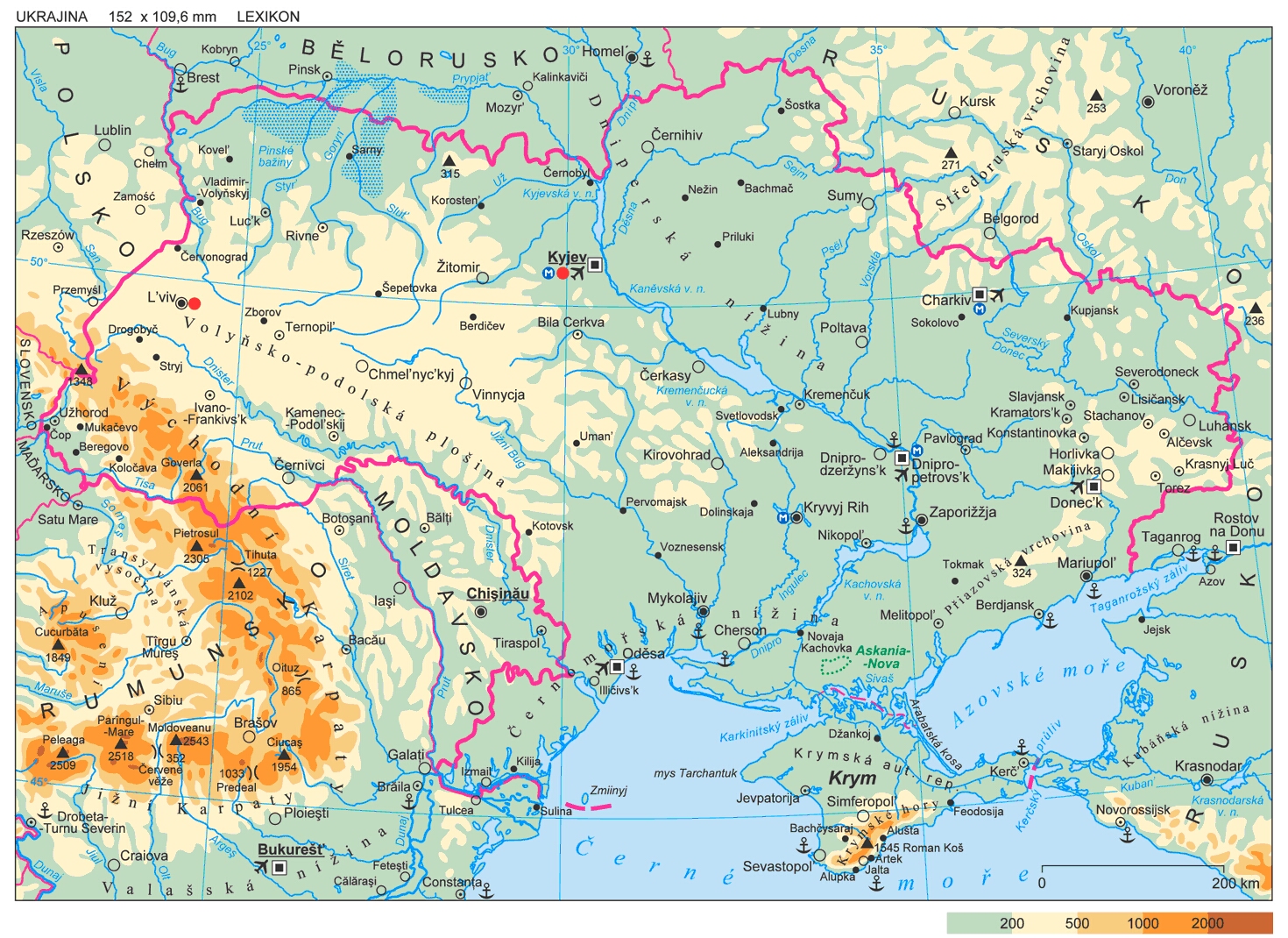 Mapa
města: Kyjev, Lvov, Donětsk, Luha‘nsk, Záporoží, Sevastopol, Simferopol, Jalta, Oděsa, Černobyl
povrch: Dněperská nížina, východní Karpaty, Volyňsko-podolská plošina, 
pol. Krym, Azovské moře, Kerčský průliv, Sivaš (soustava lagun – západ Azovského moře), Perekopská šíje, Arabatská kosa
řeky: Dněpr, Dněstr,
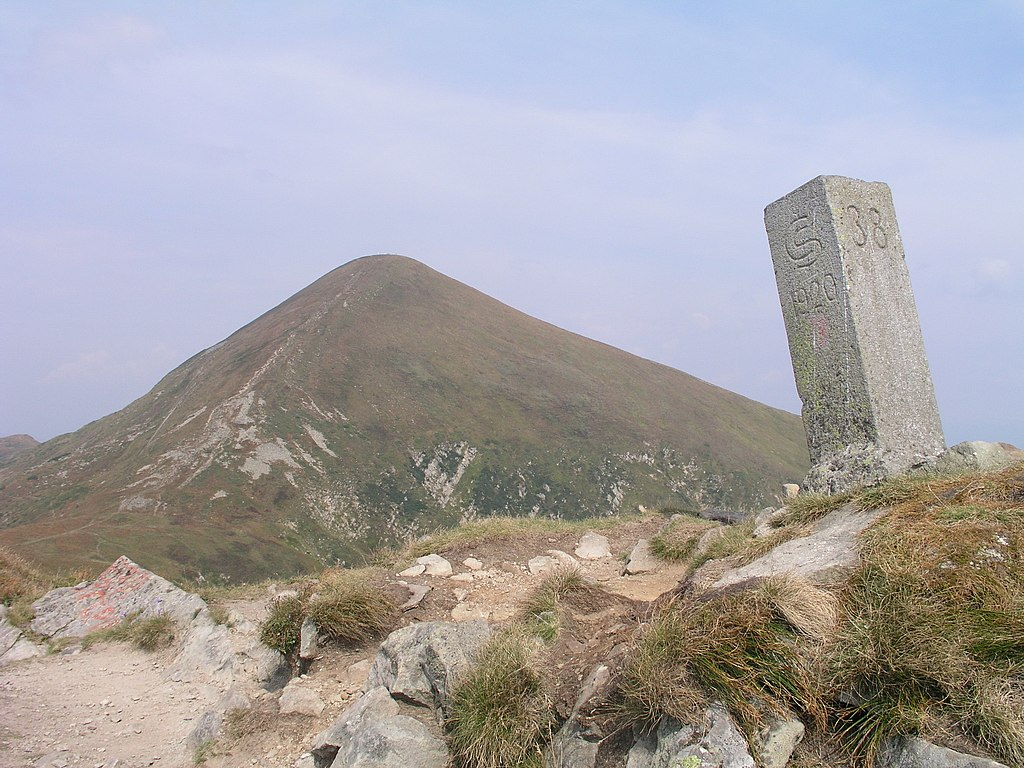 vrchol Hoverla (2061 m n. m.) je součástí východních Karpat a nejvyšším bodem Ukrajiny, za 1. republiky byl součástí ČSL.
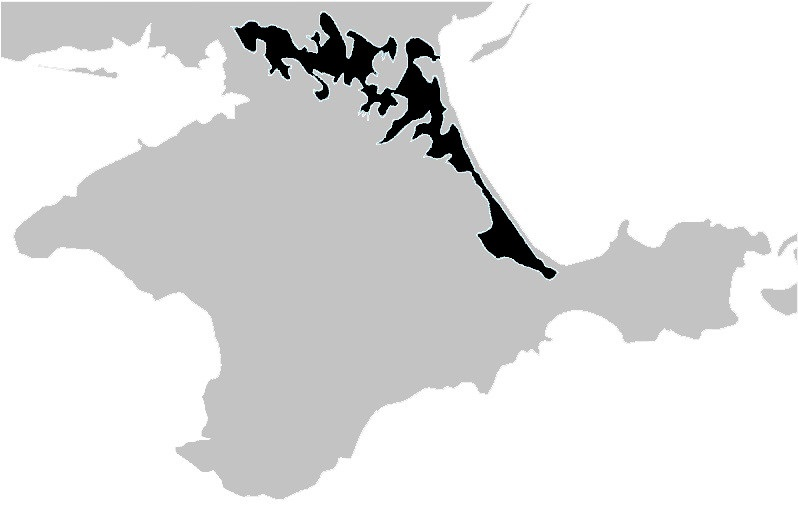 Syvaš – systém mělkých lagun, od Azovského moře je oddělen Arabatskou kosou, od Černého Perekopskou šíjí
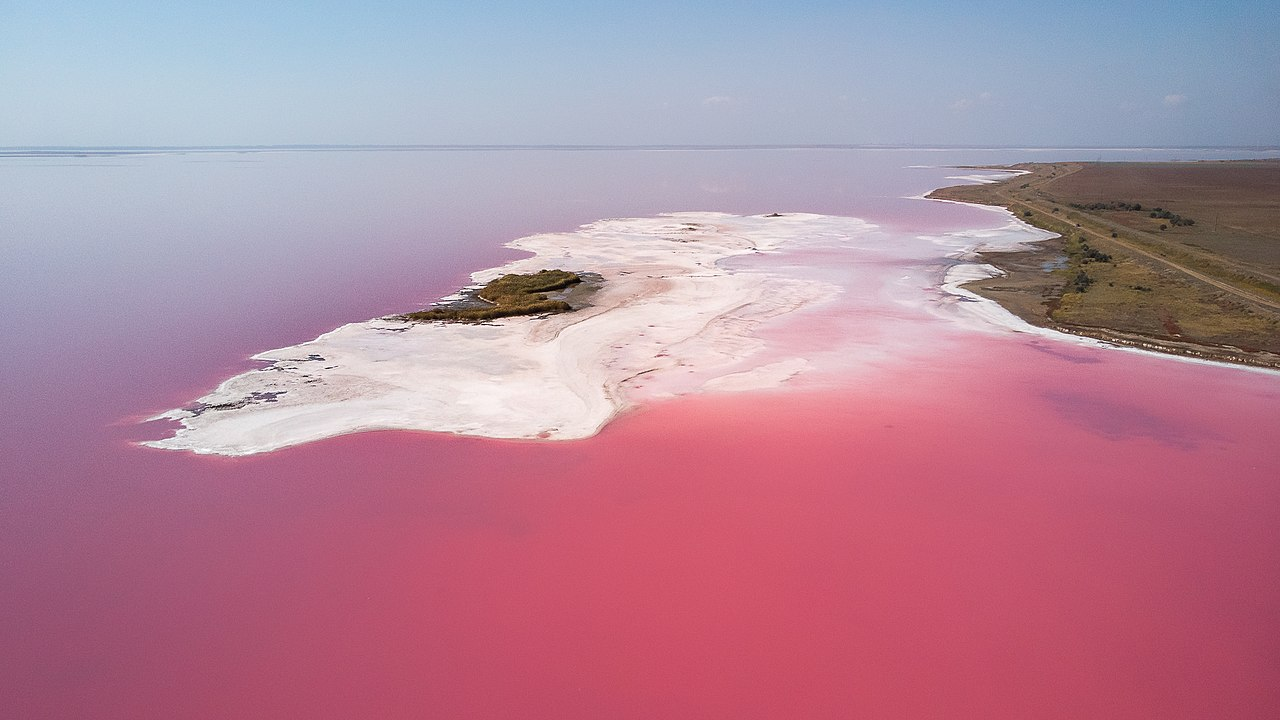 Lemurijské jezero (součást Syvaše) je zbarvené do růžova díky slanomilné řase Dunaliella saline
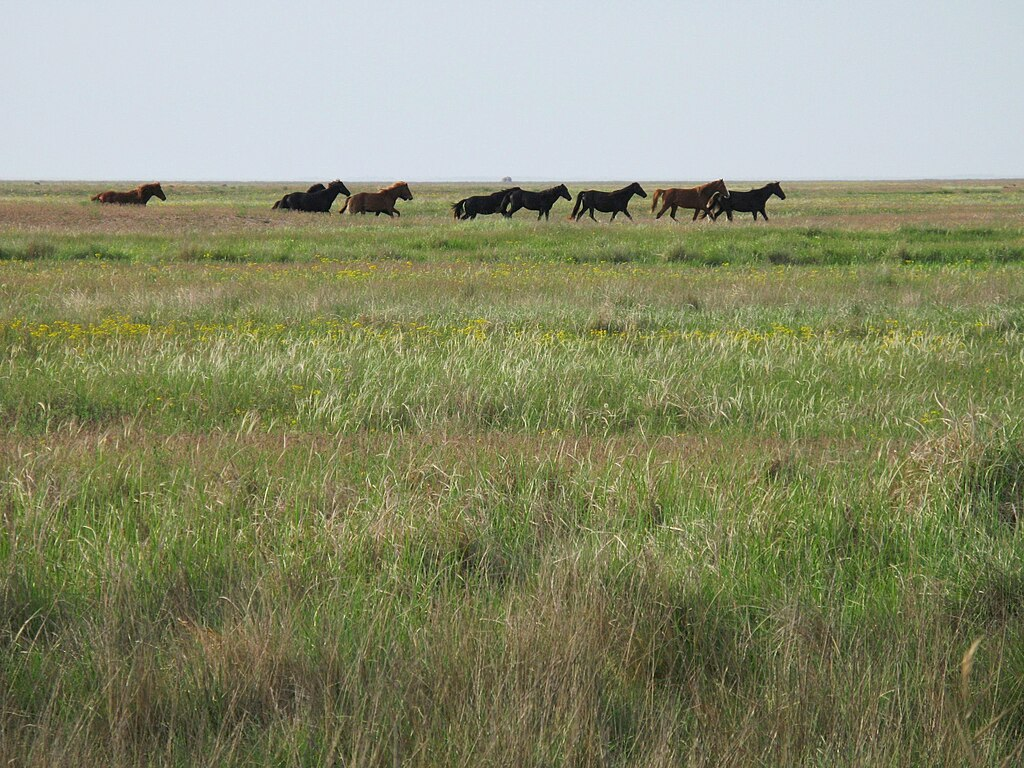 původní Pontsko-kaspická step v okolí Syvaše s reintrodukovanými koňmi
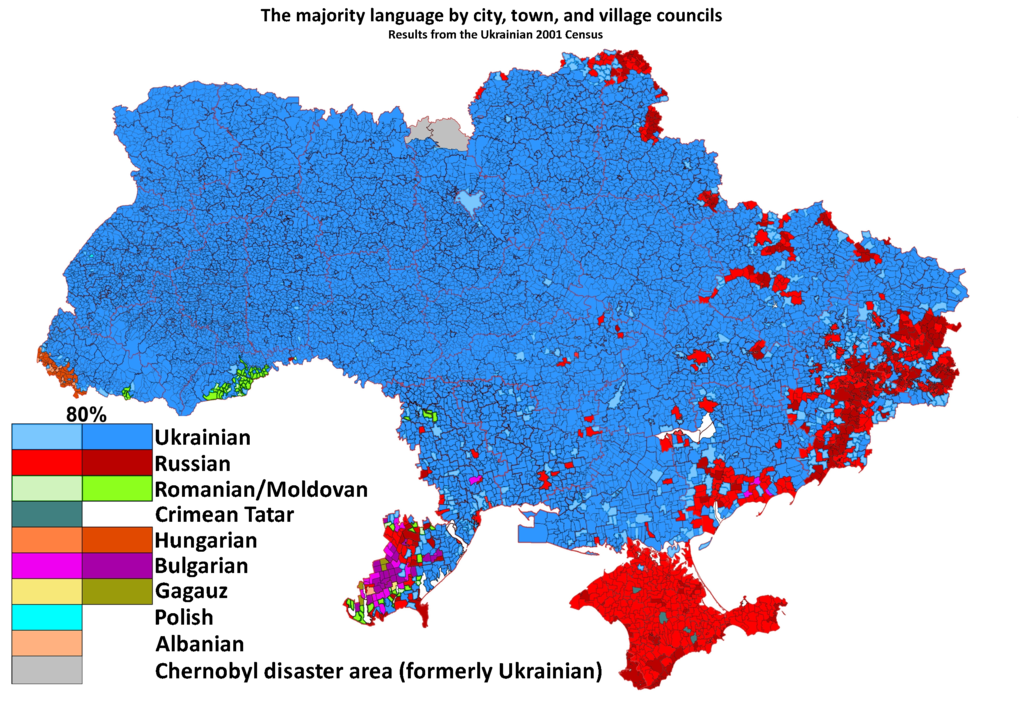 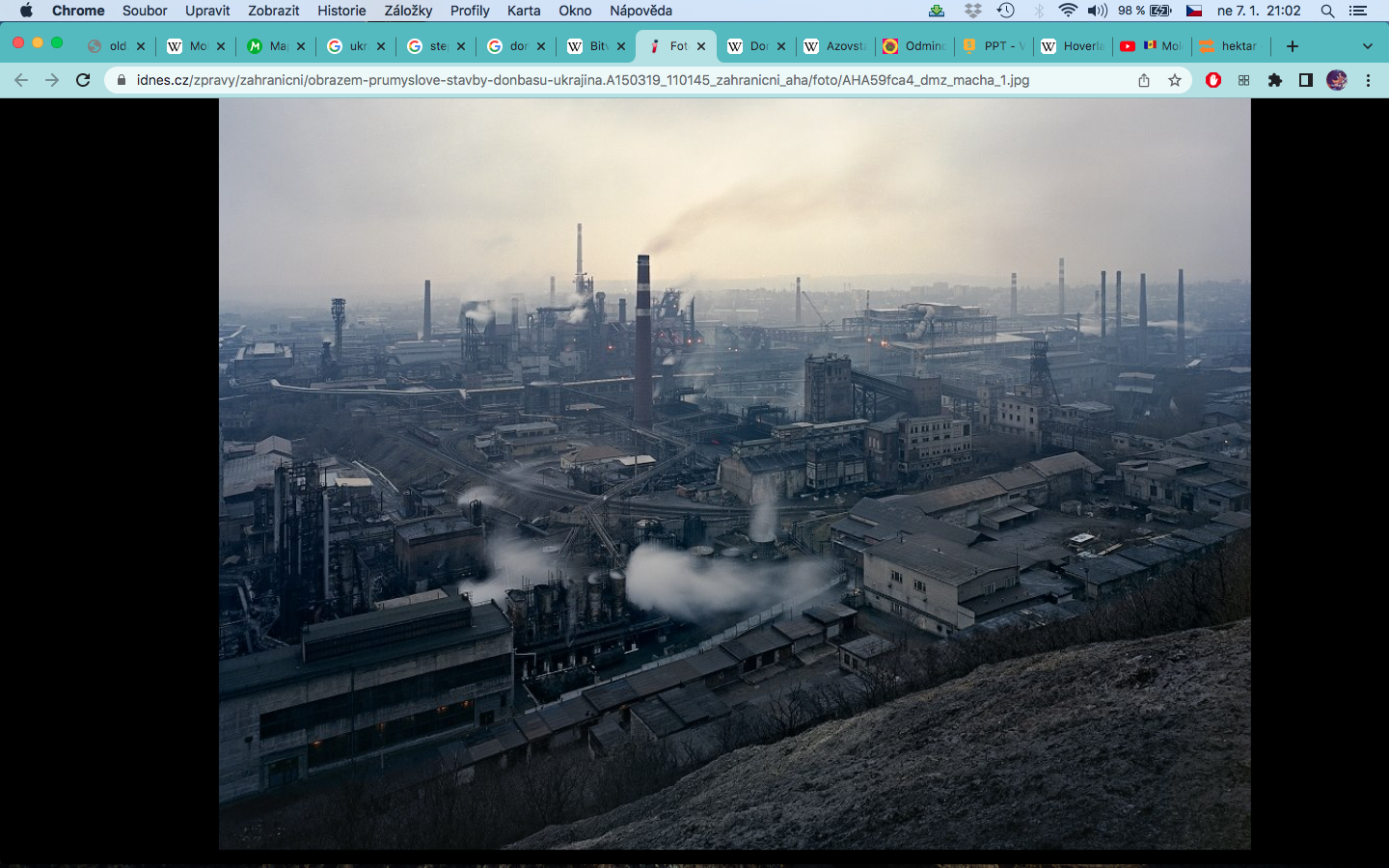 Donbas - huť Doněckstal v roce 2012 – výskyt černého uhlí vedl ke vzniku hutnictví na východě Ukrajiny. Tamní doly patří mezi nejnebezpečnější na světě (metan, uhelný prach, zastaralá technika, značná hloubka  - 1,8 km)
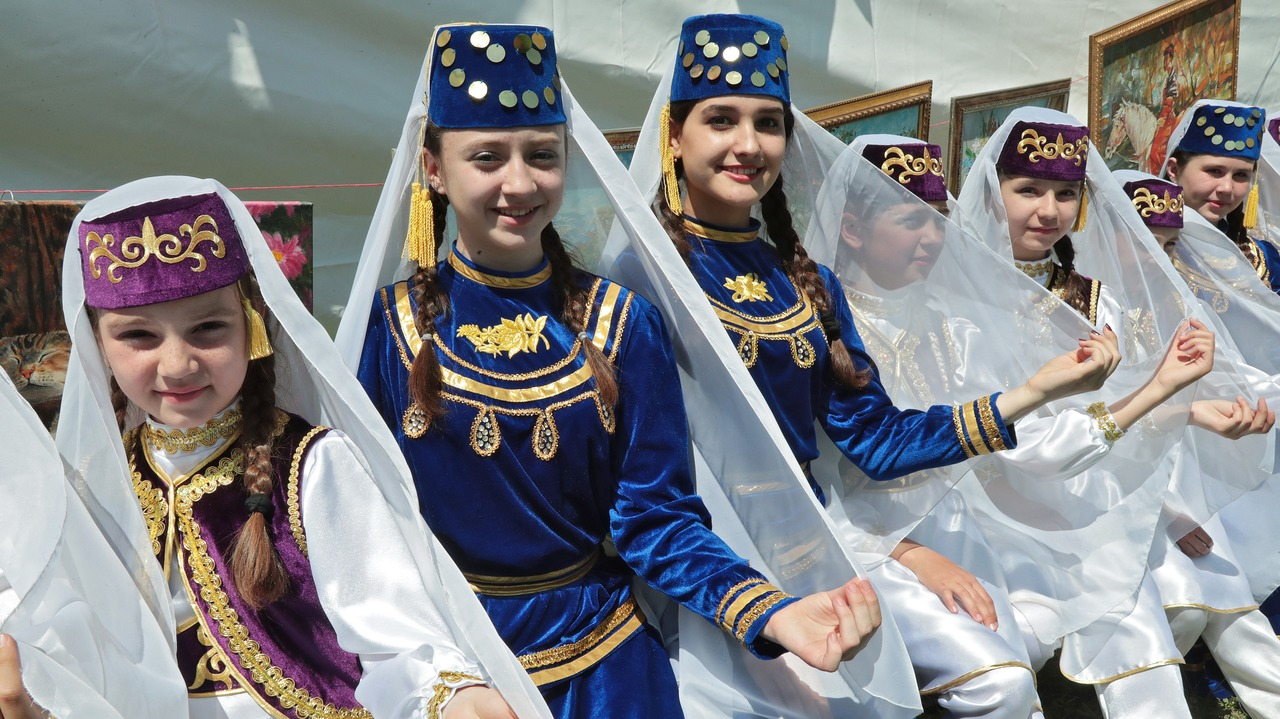 Krymští Tataři – etnikum Turkického původu – za Stalina (1944) bylo minimálně 190 tisíc těchto obyvatel deportováno do Uzbekistánu. V důsledku nelidských podmínek zemřelo při transportu asi 100 000 obyvatel.
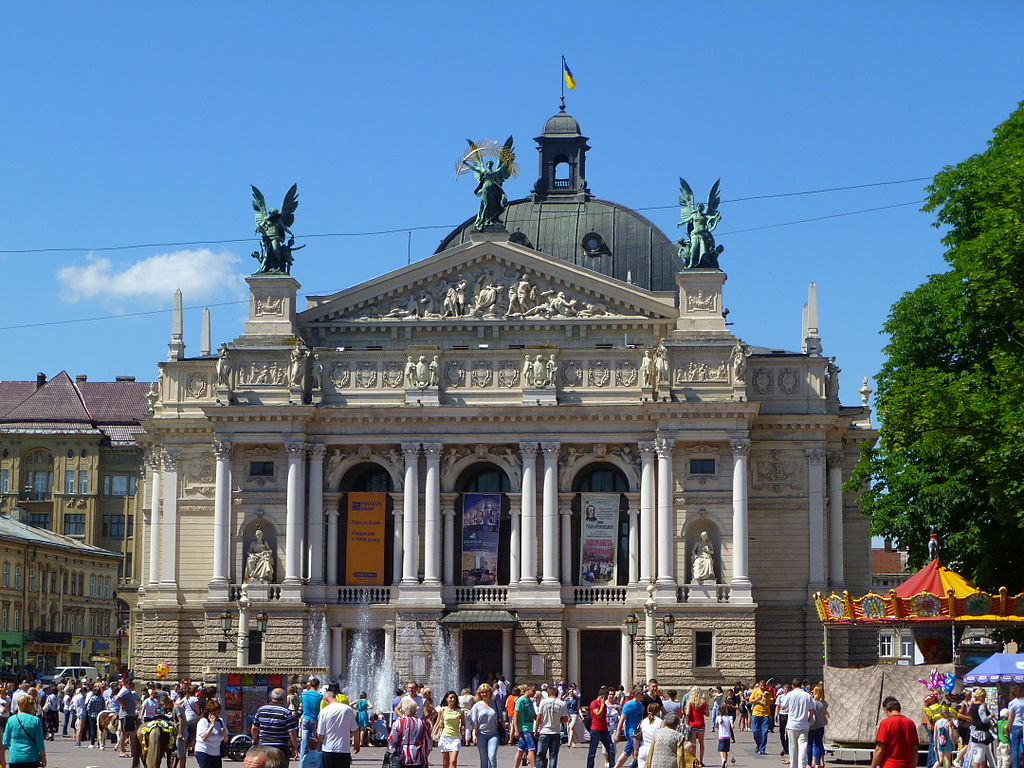 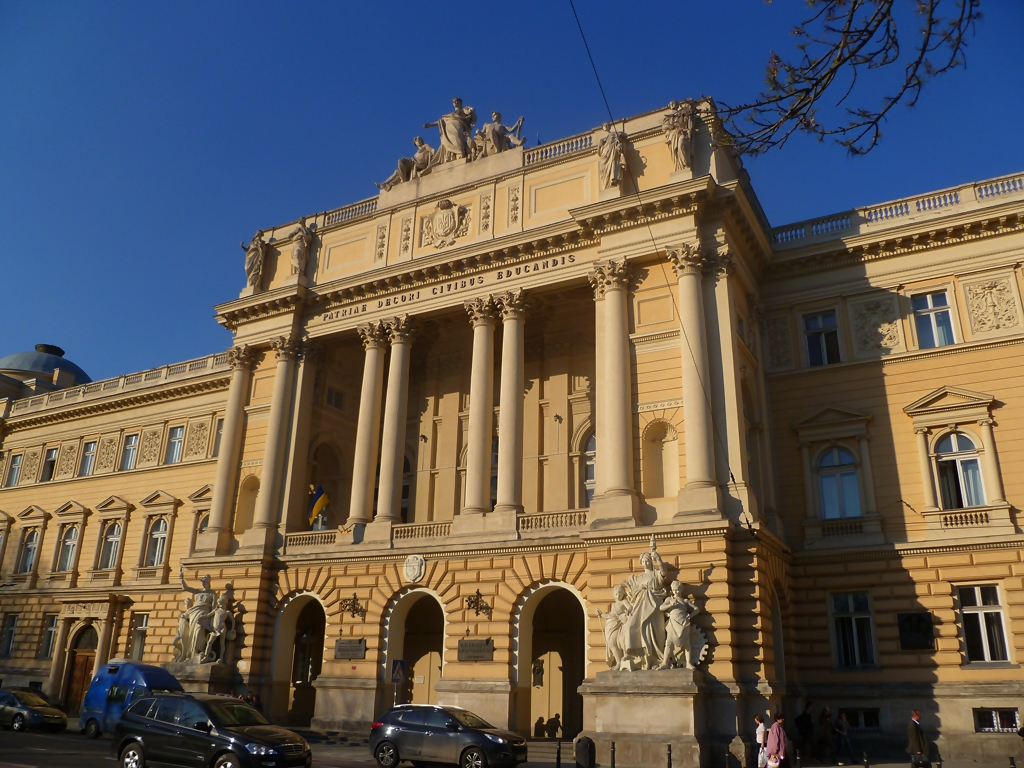 Národní divadlo a opera ve Lvově (vlevo) 
a budova Lvovské univerzity (vpravo)
Lvov je bývalé centrum Haliče (část R-U)
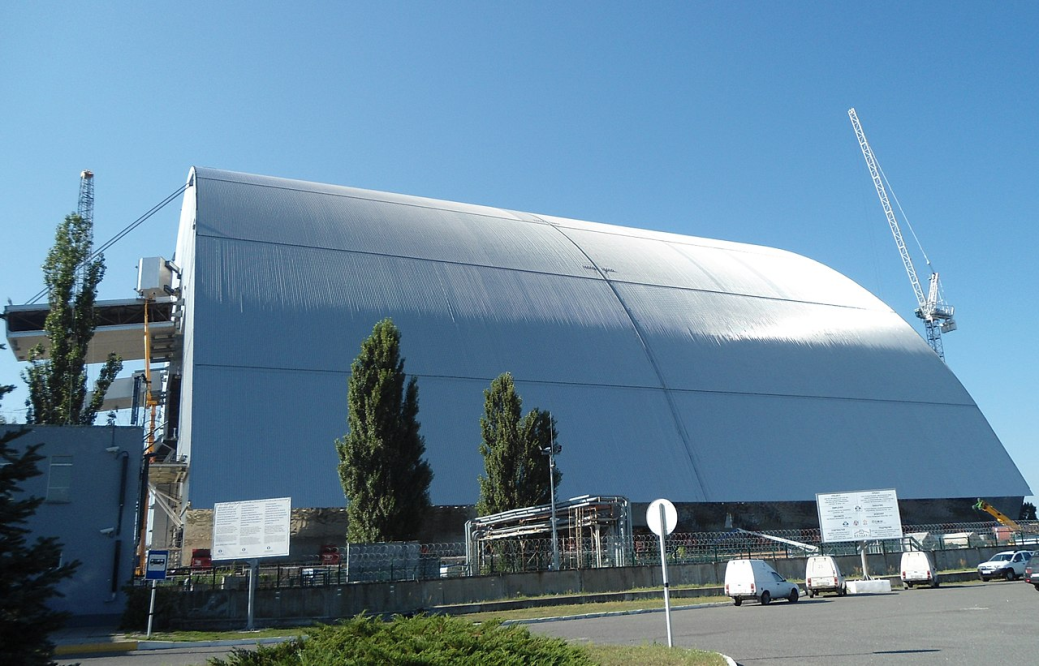 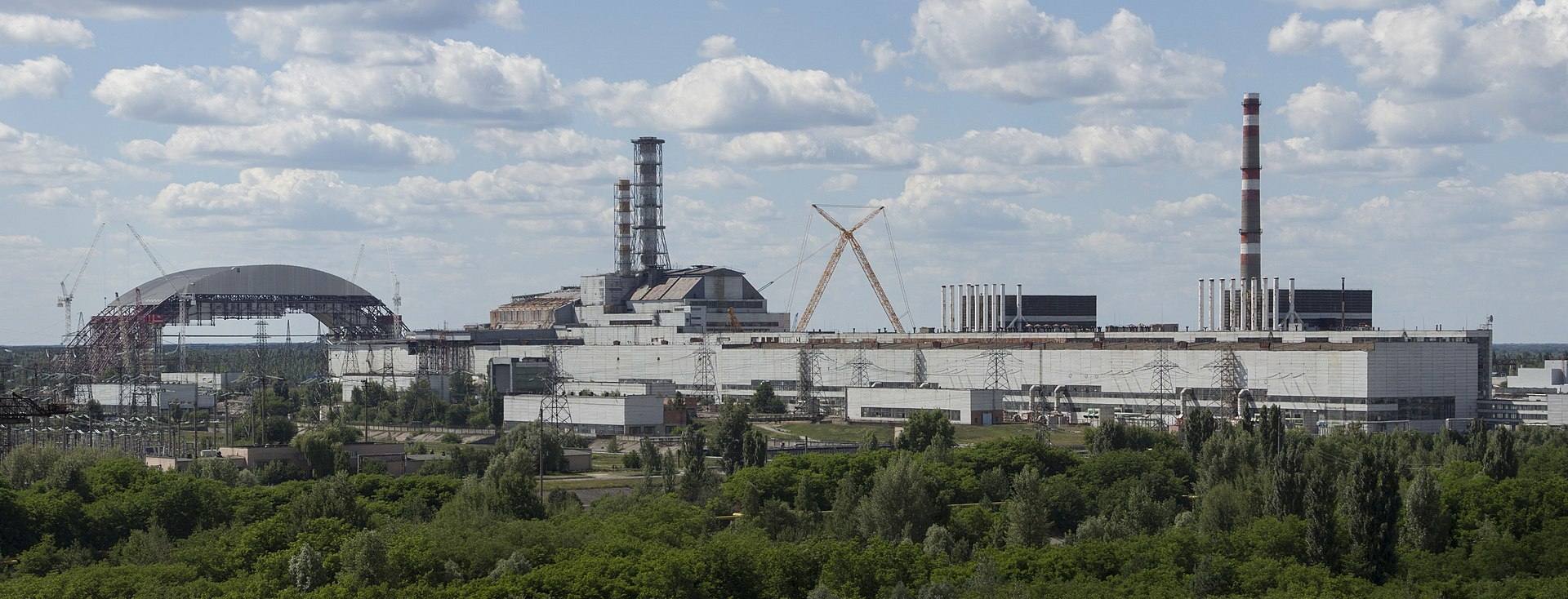 26. 4. 1986 došlo k explozi 4 reaktoru JE v Černobylu. Jedná se o dosud nejzávažnější havárii v historii jaderné energetiky. Ještě v témže roce byl reaktor obestavěn betonovým sarkofágem. V roce 2016 byl sarkofág překryt obloukovou konstrukcí.
Historie
v 9.-11. století Kyjev centrem Kyjevské Rusi
v 15.-18. stol. - Krym pod vlivem Osmanské říše (Krymský chanát)
součást SSSR (1917-1941, 1944-1991)
hladomory (ruský 1921-1923, ukrajinský-organizovaný Stalinem 1932-1933 – 3 mil. mrtvých, sovětský 1946-1947) – vyvezení obilí ze země, zákaz nakládání s potravinami 
za WWII okupována Nacisty
1954 – připadá Krym Ukrajincům (dar Chruščova)
Ekonomika
jedná se o 2. nejchudší stát Evropy (hned po Moldavsku)
 přechod na tržní ekonomiku se v 90. letech nezdařil a došlo k hyperinflaci
 v roce 2013 země postihnuta opět recesí - tlak Ruska, které tlačilo skrz navyšování cel
 v roce 2014 je navíc ekonomika postižena ruskou anexí Krymu a válkou na východě (oblast Donbas)
 do roku 2017 ekonomika upadala – HDP ročně klesalo i o 12 % (2015)

  Ukrajina disponuje původně stepní krajinou s černozeměmi-pěstování obilí, rozvinutou průmyslovou základnou, kvalitním školstvím, kvalifikovanou pracovní silou, ekonomika je však stále velmi slabá
 nerostné suroviny – černé uhlí, železná ruda na východě Ukrajiny -> východ průmyslový
 90 % ropy a zemního plynu Ukrajina dováží z Ruska (Rusko skrz tuto surovinu politicky ovlivňuje Ukrajinu)
 energetika je v přebytku díky jaderným elektrárnám a hydroelektrárnám-> export do okolních zemí
podíl na zaměstnanosti v jednotlivých sektorech:
zemědělství 5.8%
průmysl 26.5%
služby 67.8%
Ukrajina – průmysl
automobilový průmysl - 12 automobilek,
 	ZAZ (Záporožský automobilový závod) nejvýznamnější firma
	Bogdan – výroba autobusů ve Lvově

letecký průmysl
	Antonov – v roce 2016 spojen se státní firmou UkrOboronProm za vzniku 	Ukrajinské letecké společnosti, Kyjev

loďařský průmysl – v 90. letech trpěl nedostatkem zakázek, stále stagnuje, loděnice 		v Kyjevě, Chersonu, Mariupolu
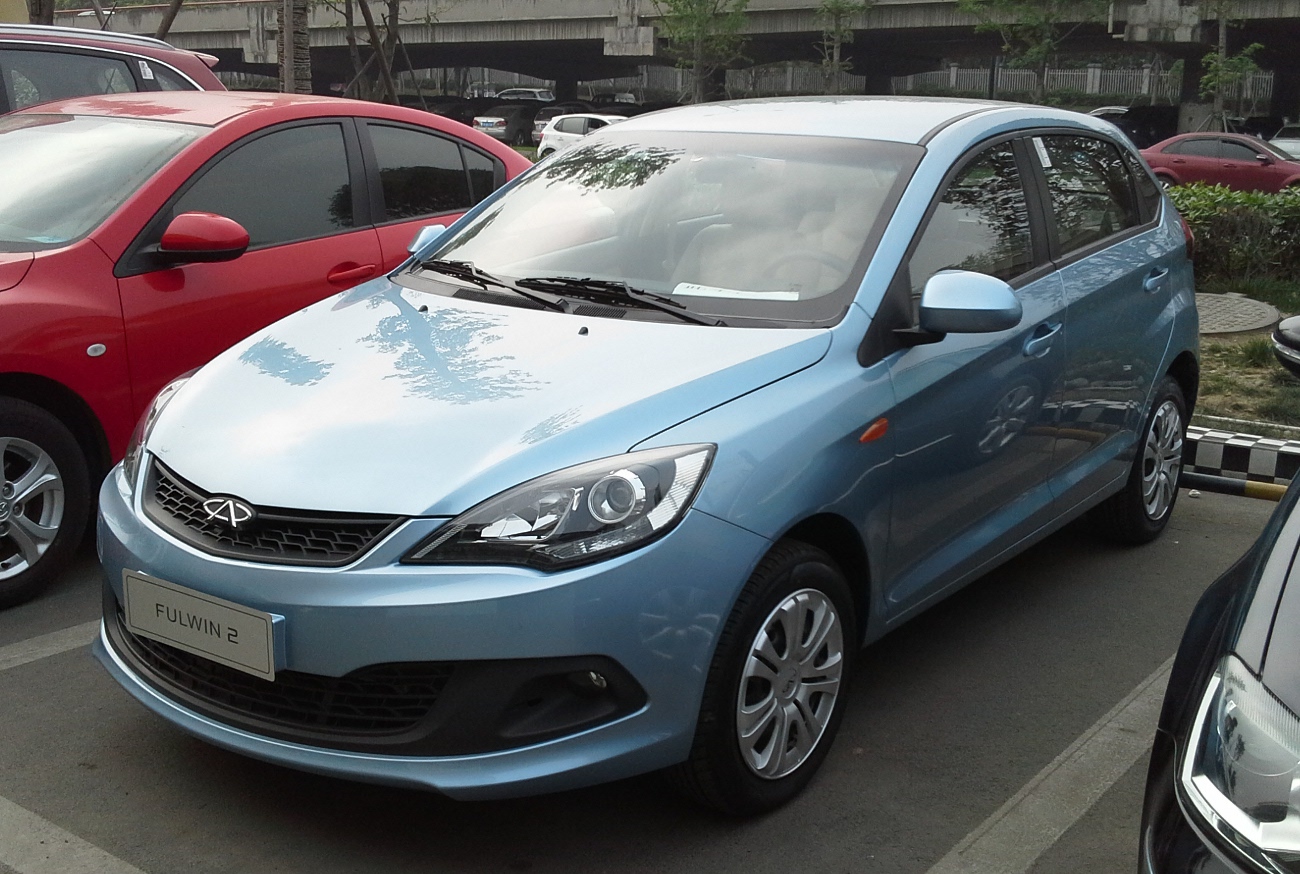 čínský automobil Chery Fulwin 2 vyráběný v ZAZ jako ZAZ Forza
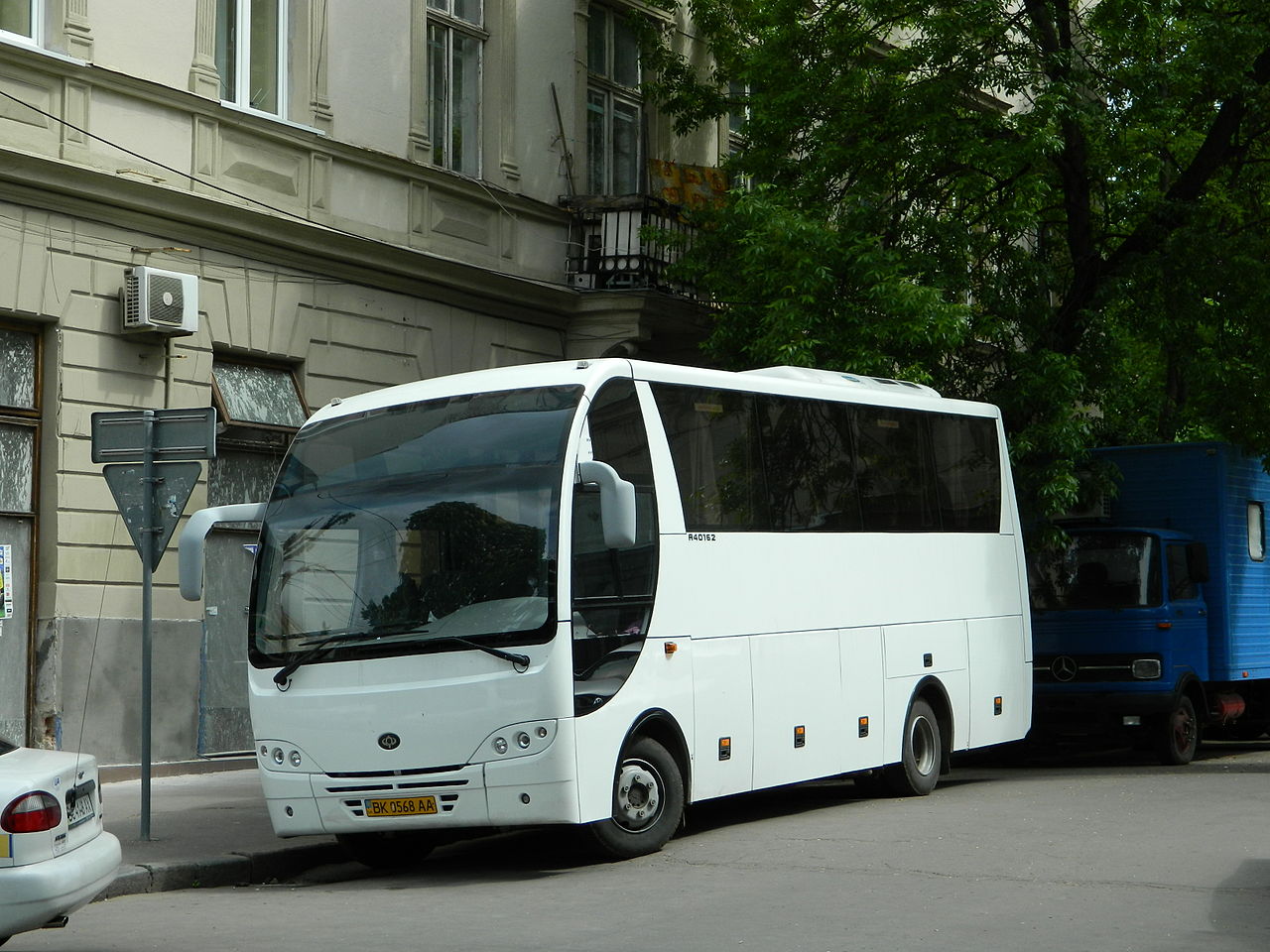 autobus Bogdan A40162
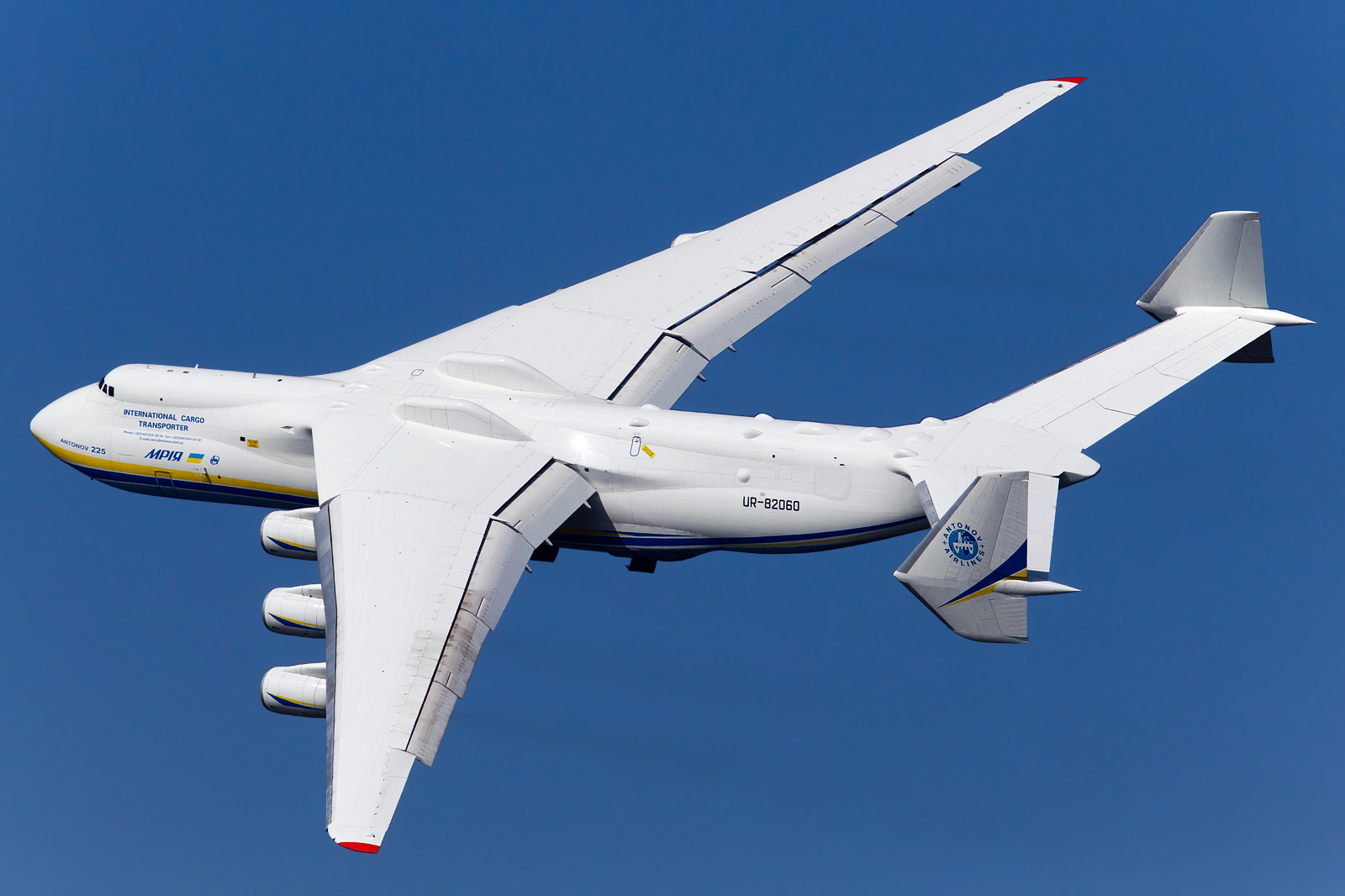 Antonov An-225 Mrija, největší letadlo na světě
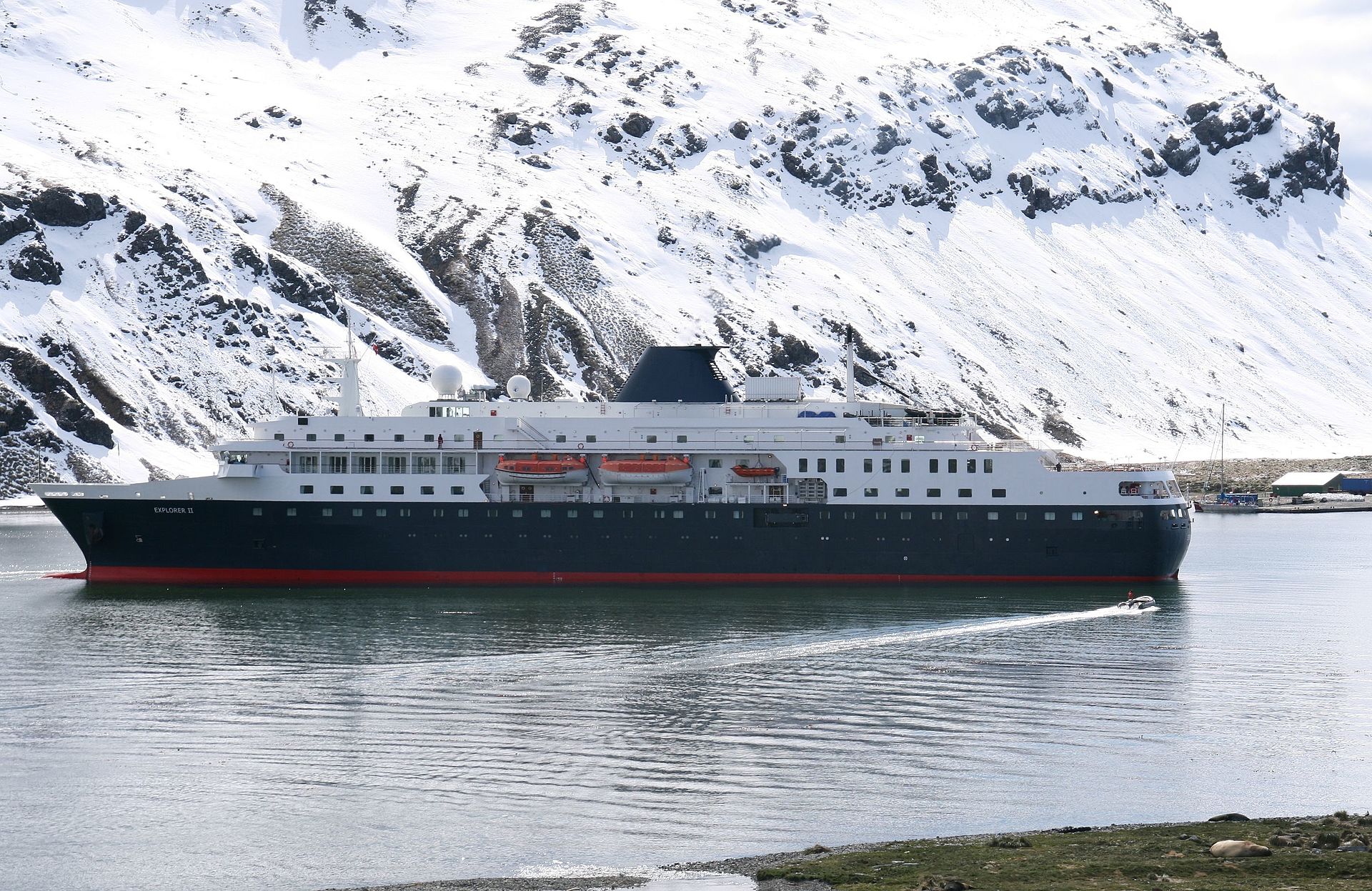 loď MV Minerva vyrobená ještě r. 1988
Problémy Ukrajiny
konflikt na východě Ukrajiny – odchod obyvatel do Ruska – v roce 2015 dle ruských 			úřadů 1,3 mil obyv.
 od roku 2017 povolila EU bezvízový styk s Ukrajinou, což by mělo nastartovat ekonomiku státu
odliv zejm. vysokoškolsky vzdělaných obyvatel na západ
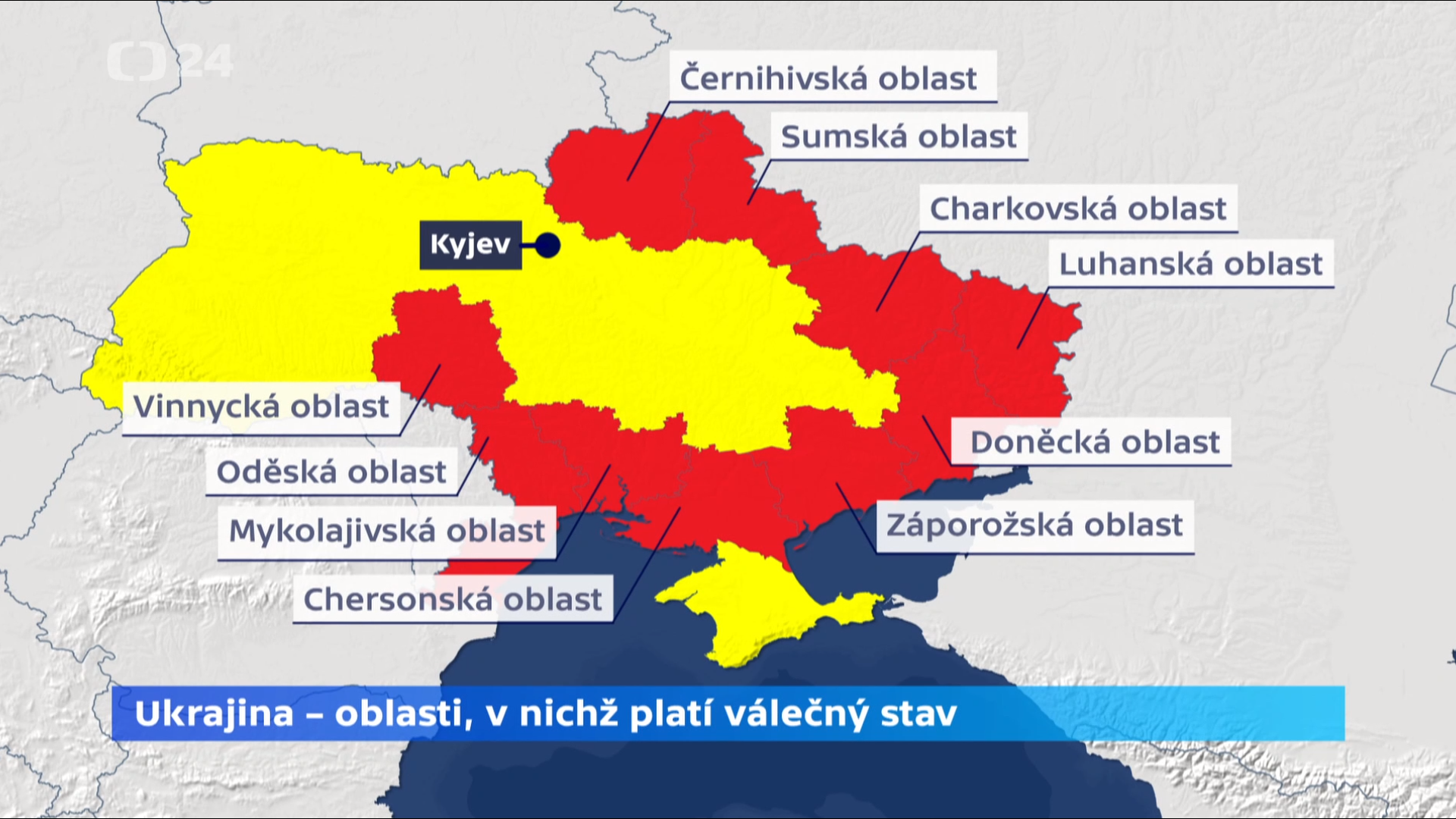 2018, zdroj: ČT
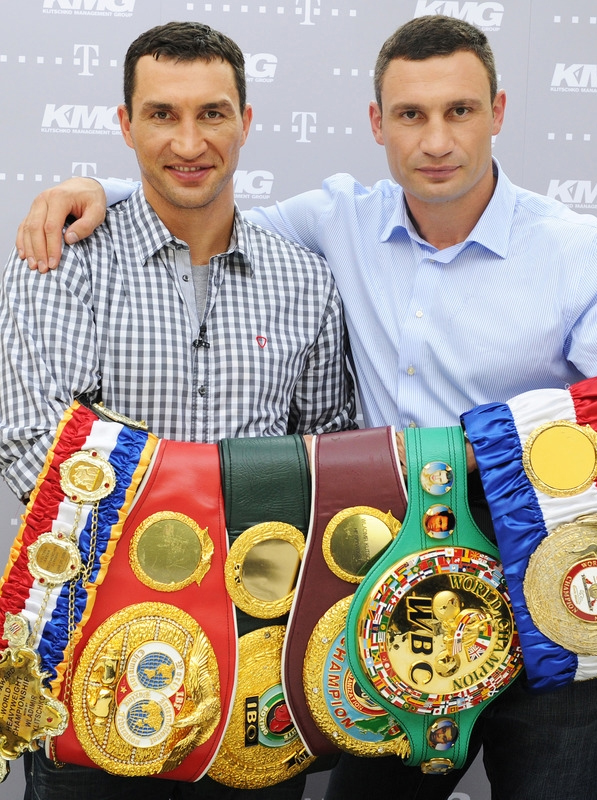 boxeři Vitalij Kličko a Vladimir Kličko
Baltské státy (státy Pobaltí) – Litva, Lotyšsko, Estonsko
rovinaté státy s malým množstvím nerostných surovin – maximálně rašelina, ropné břidlice (Estonsko), jantar (Litva)
 státy, které byly obnoveny díky odtržení od SSSR, Litva 1990, Lotyšsko a Estonsko 1991 
 dnes v EU, NATO
 před rokem 1991 se jednalo o průmyslově zemědělské státy – dnes však dominuje terciér
 státy s nízkou hustotou zalidnění (Litva – 51 ob/km2, Lotyšsko- 31 ob/km2, Estonsko – 28 ob/km2) a stále klesajícím počtem obyvatel kvůli emigraci místních obyv.
- litevština, lotyština – jazyky baltské, estonština – jazyk ugrofinský
 významný podíl rusky i polsky mluvících obyvatel
 podíl Rusů v jednotl. státech: 	Litva 6 %
				Lotyšsko 26 % - tzv. status neobčana
				Estonsko 25 %
 podíl věřících je snížený sovětskou minulostí
 náb. v jednotlivých státech: Litva (79 % římští katolíci, ateisté 15 %)
			Lotyšsko (27 % římští katolíci, 24 % pravoslavní křesťané, 				20% luteráni, 15 % ateisté)
			Estonsko (54 % ateisté, 16 % pravosl., 9,91 % luteráni)
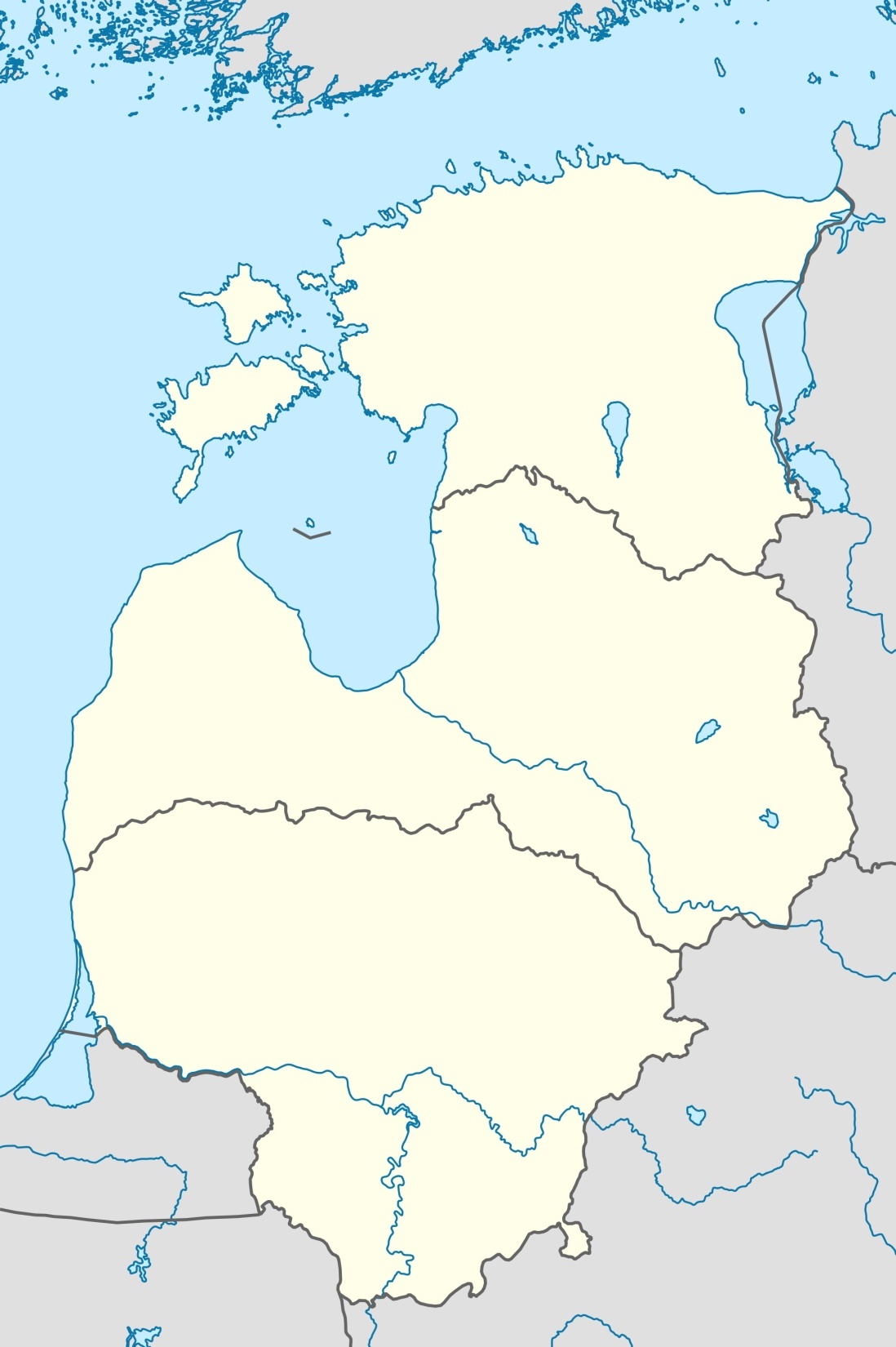 Práce s mapou:
Do slepé mapy zakresli:
 vlajky jednotlivých států
 názvy jednotlivých států Čj i v angličtině
 hlavní města
 počty obyvatel
 jazykové skupiny
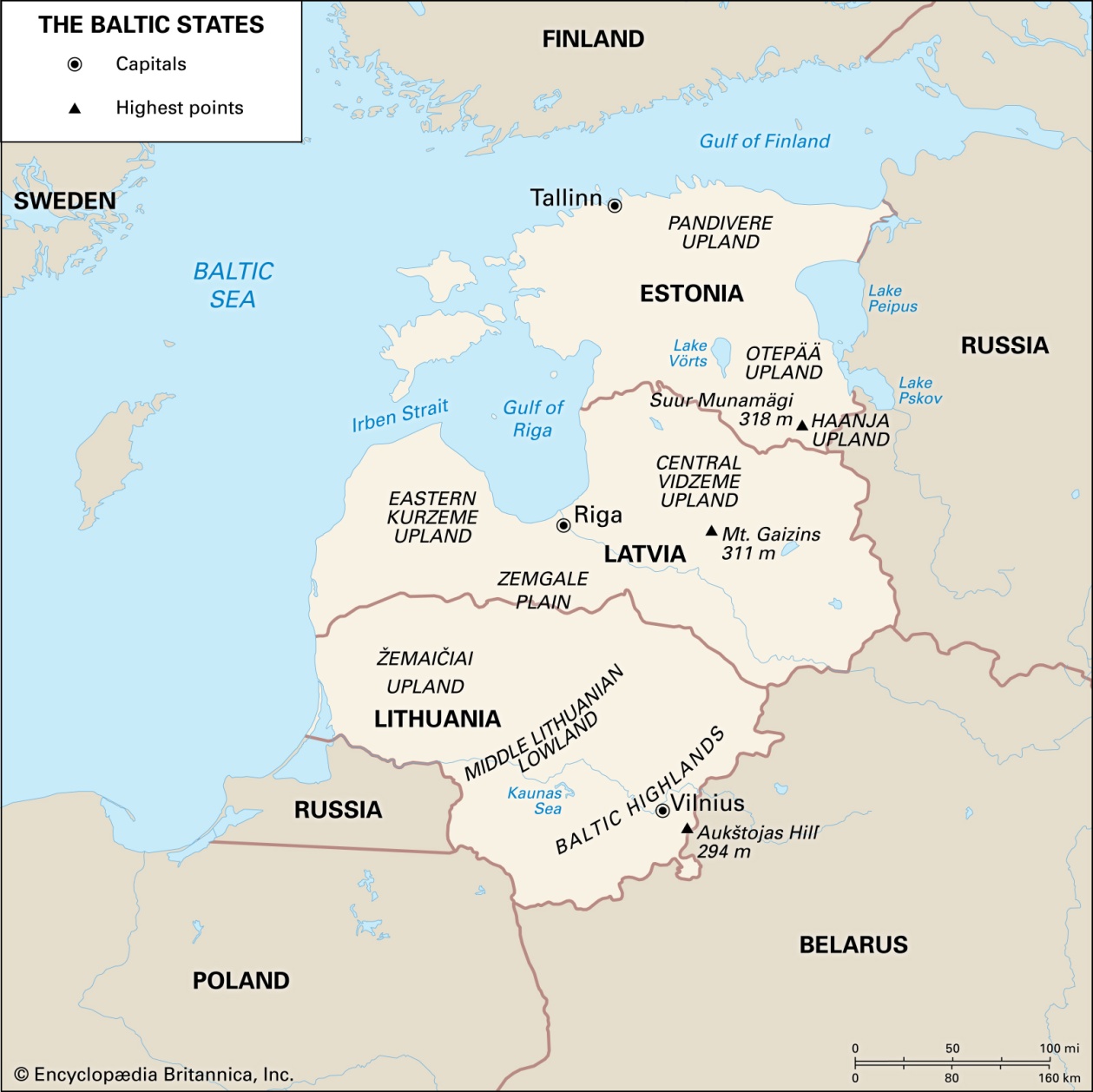 Práce s mapou:
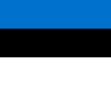 1,3 mil. ob.
Do slepé mapy zakresli:
 vlajky jednotlivých států
 názvy jednotlivých států v angličtině
 hlavní města
 počty obyvatel
 jazykové skupiny
ugrofinský jazyk
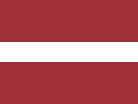 baltské jazyky
2,3 mil. ob.
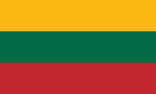 2,8 mil. ob.
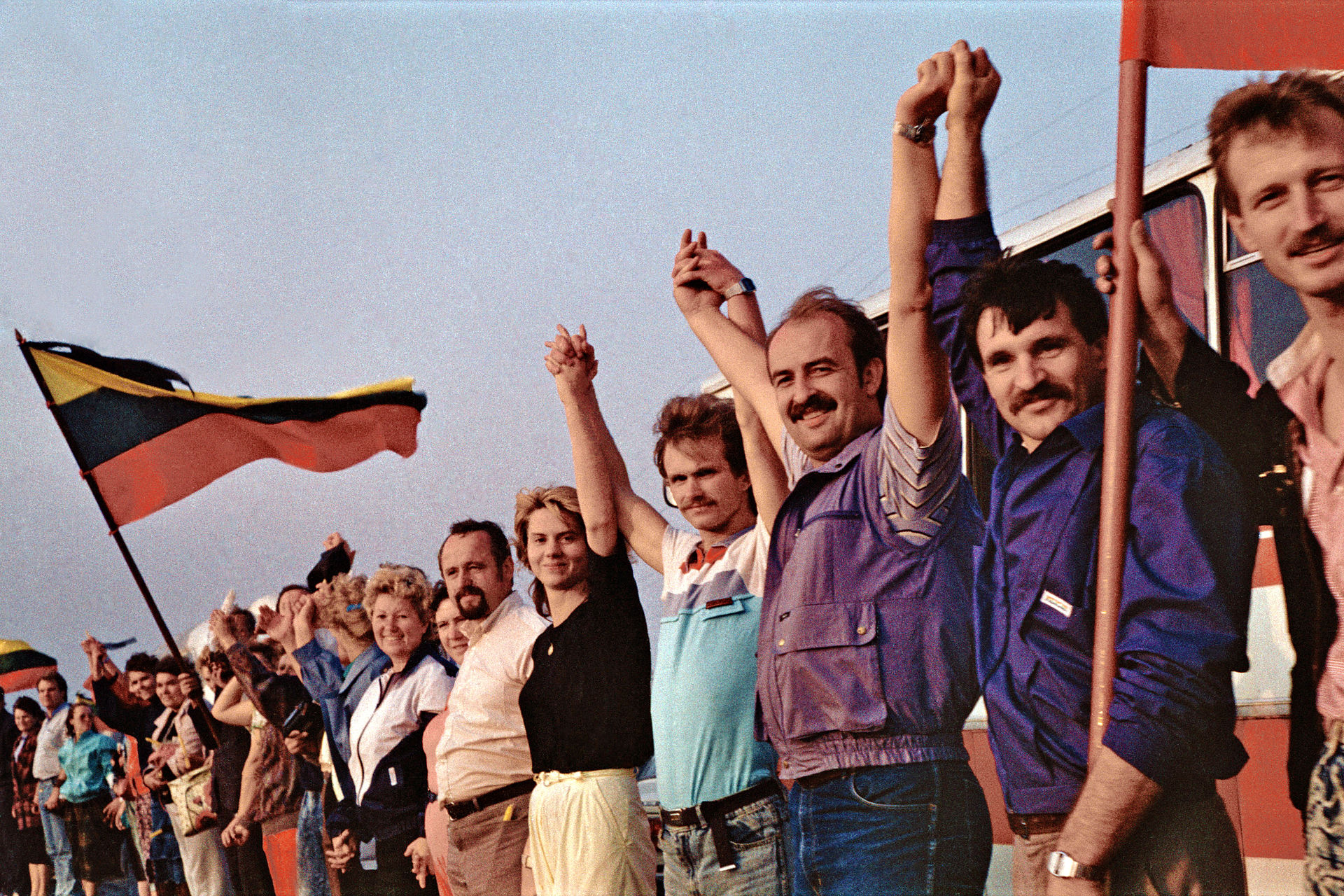 Baltský řetěz – 23. srpna 1989 – propojení Tallinu, Rigy a Vilniusu 600 km dlouhým řetězem cca. 2 mil. lidí protestujících vůči sovětské nadvládě
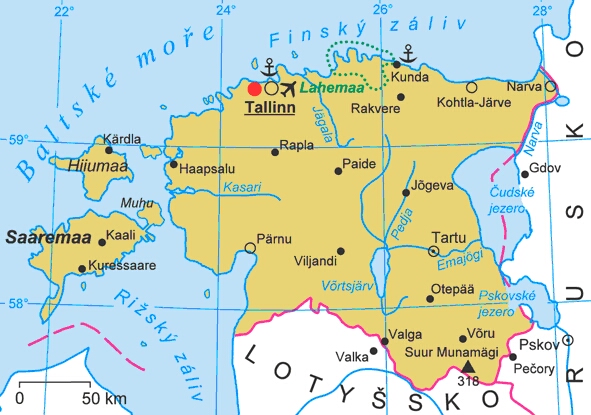 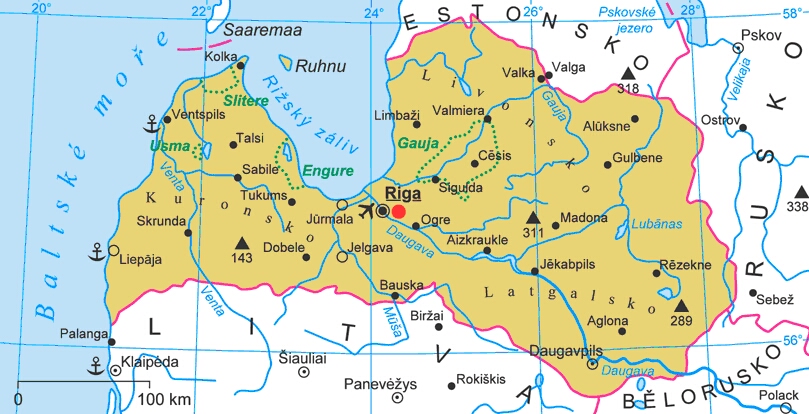 - povrch rovinatý, nížinný, místy s pahorkatinami. Hlavním a nejvyšším pohořím jsou Vidzemské vrchy (střed území). 
 území Lotyšska bylo modelováno pleistocénním ledovcem. Zůstaly po něm morény a nánosy, které tvoří na západě Kuronskou a na východě Livonskou vrchovinu. 
 hraničí s Litvou (588 km) na jihu, s Běloruskem (161 km) na jihovýchodě, s Ruskem (246 km) na východě a s Estonskem (343 km) na severu.
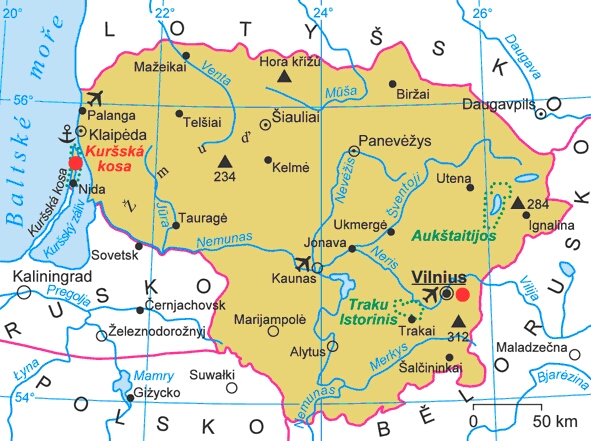 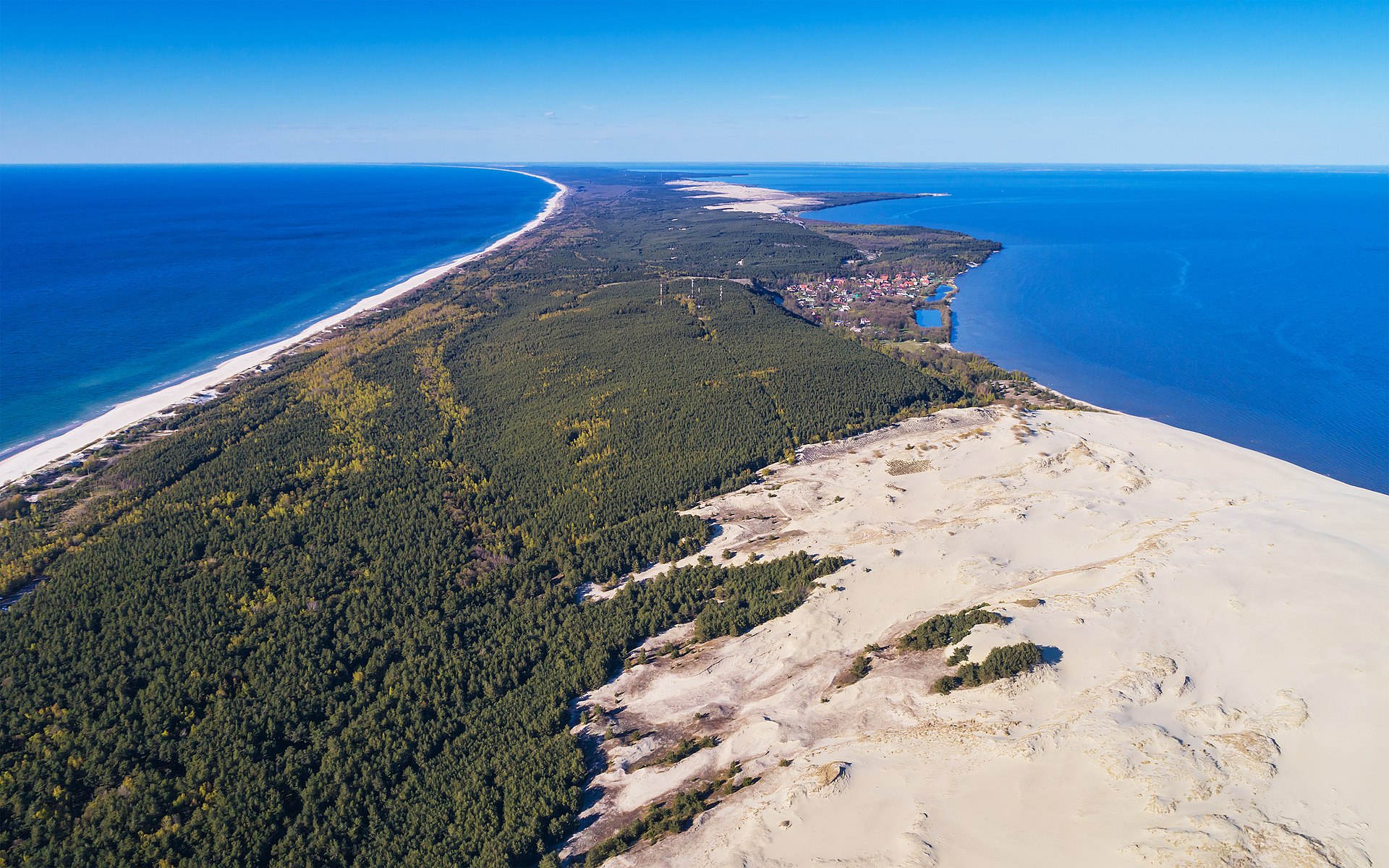 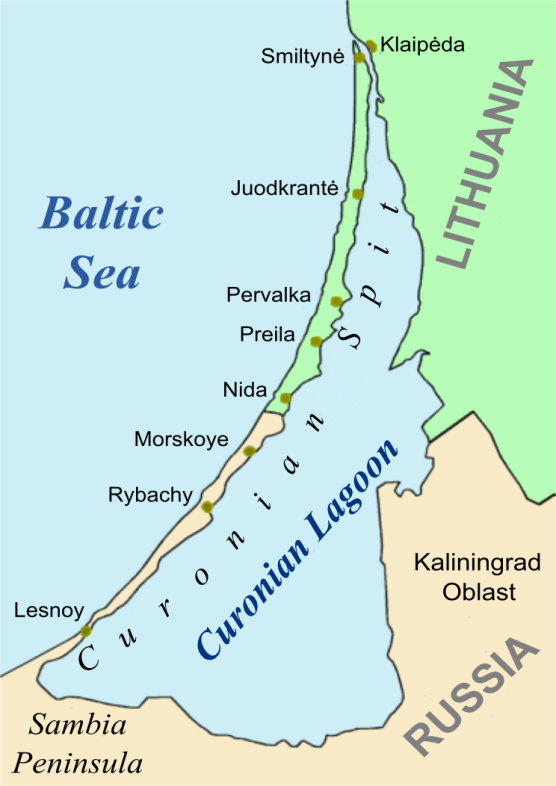 Kurská kosa – písečná kosa na území Kaliningradské oblasti (Rusko) a Litvy.
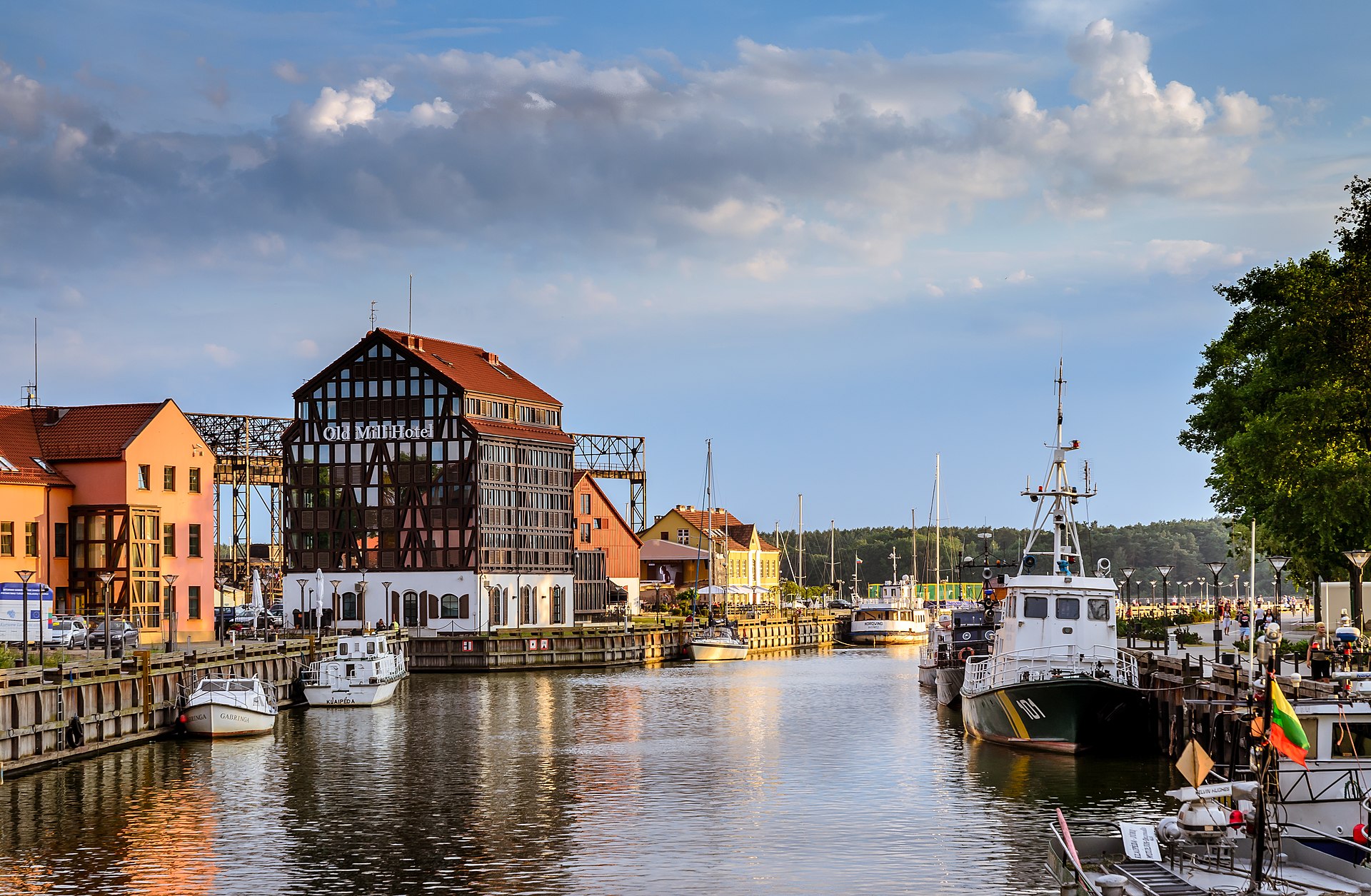 Litevský přístav Klaipėda
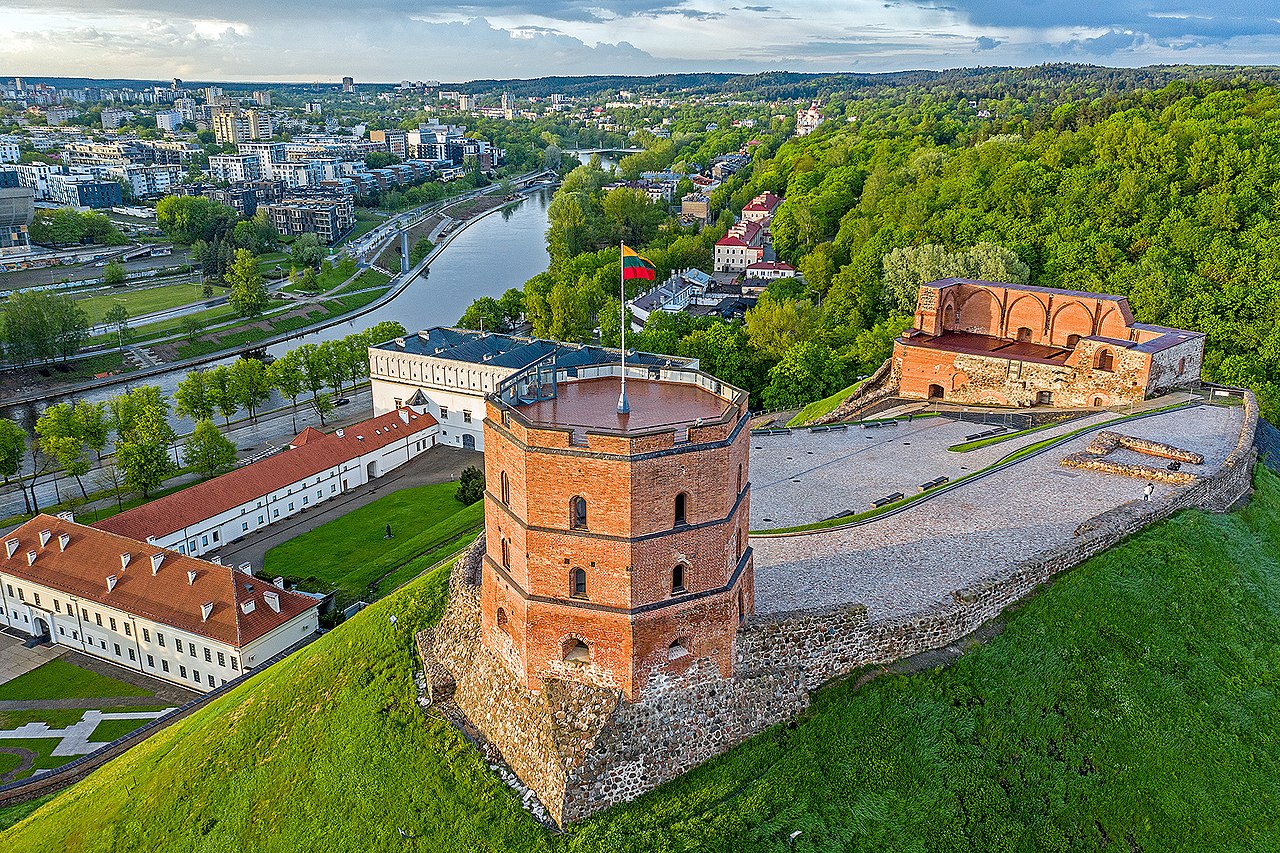 Vilnius
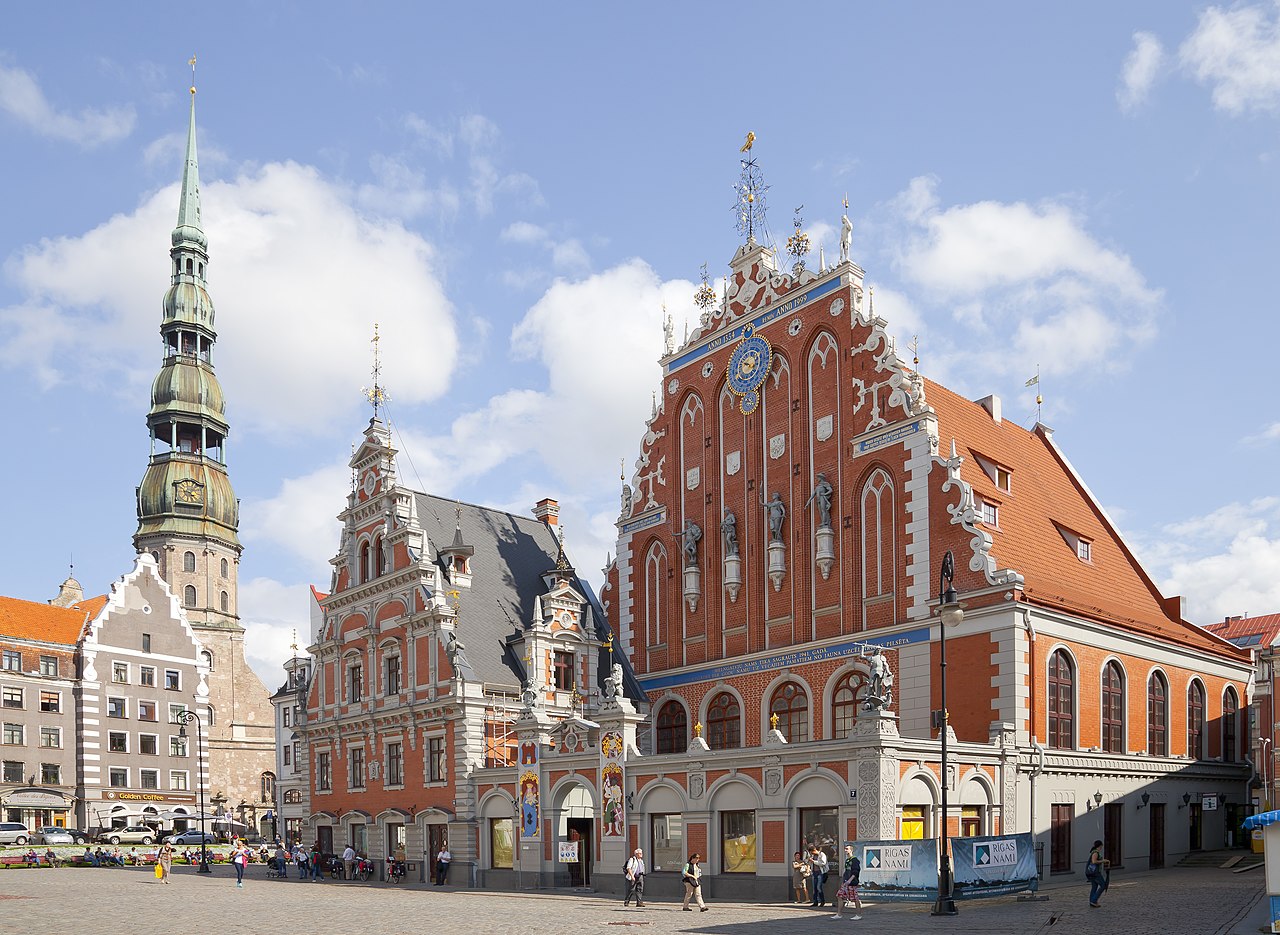 Town Hall square, Riga, Lotyšsko
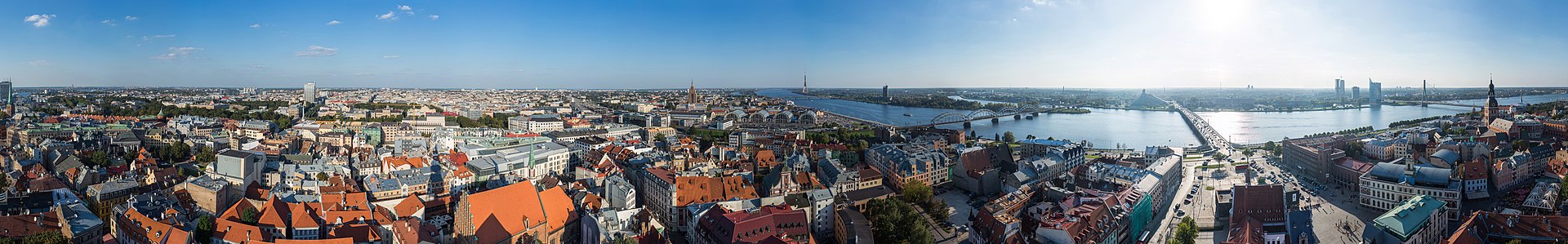 panoramatický pohled na Rigu z kostela sv. Petra
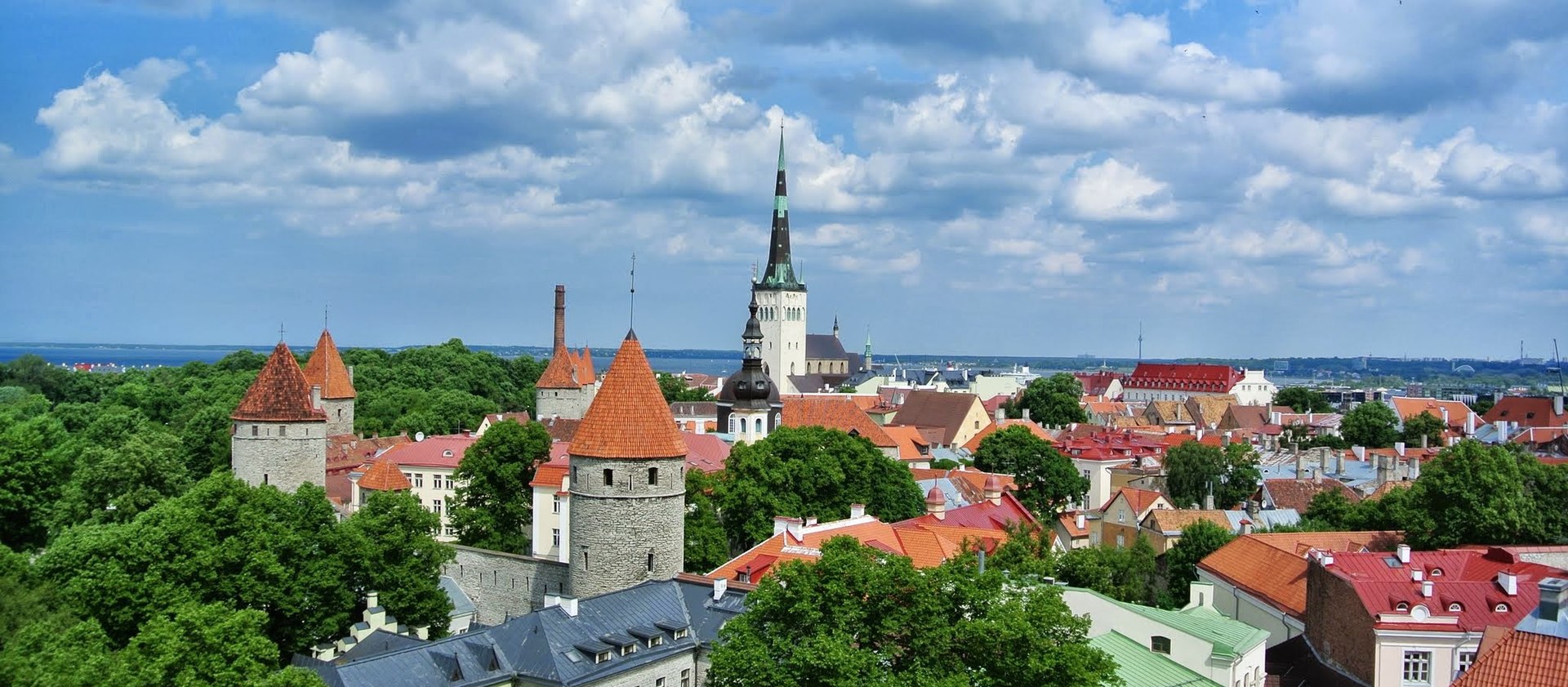 historické centrum Talinnu
NP Karula
Nejmenší NP v Estonsku
Chráněn díky rozsáhlým celkům kulturní krajiny
Založen roku 1979
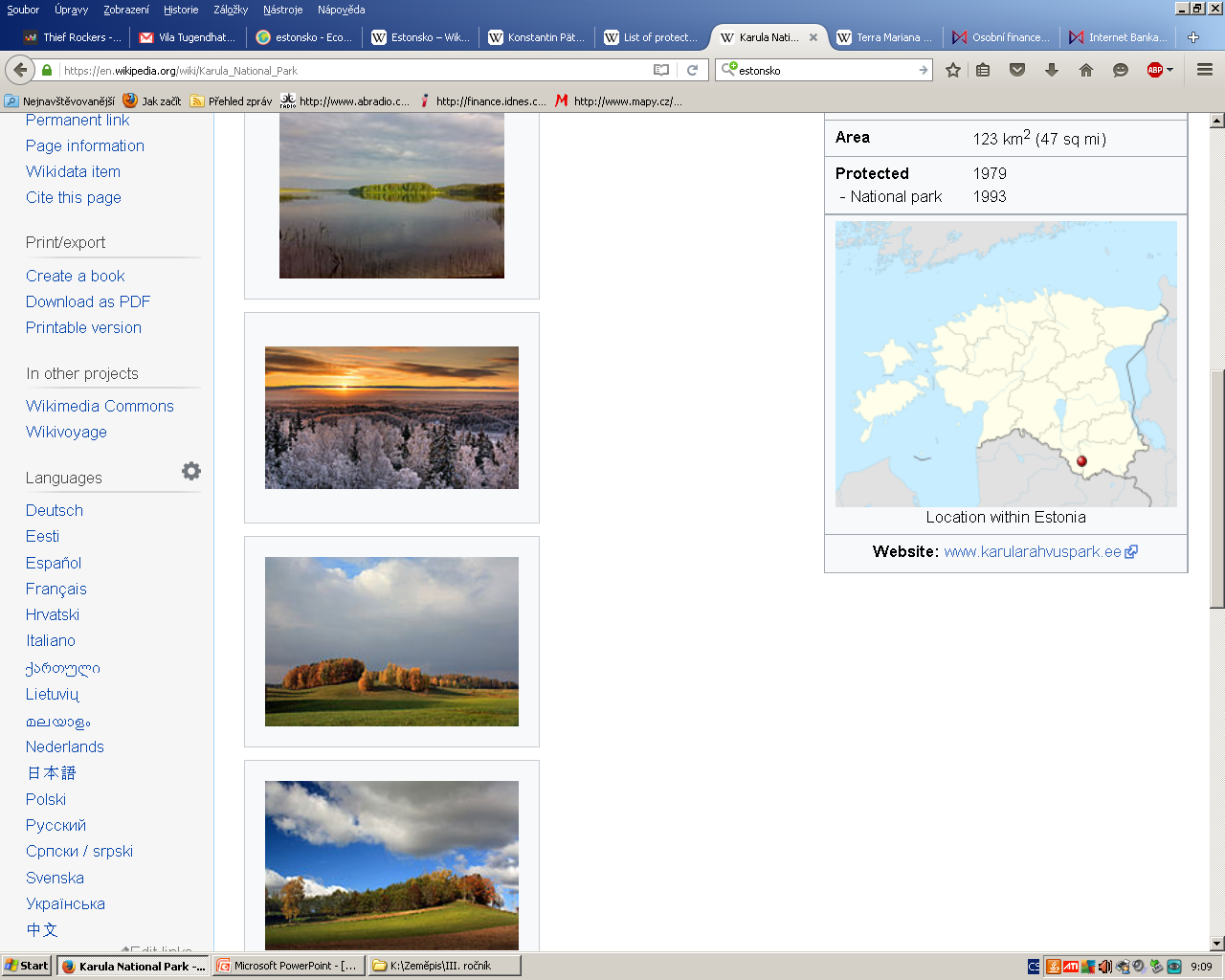 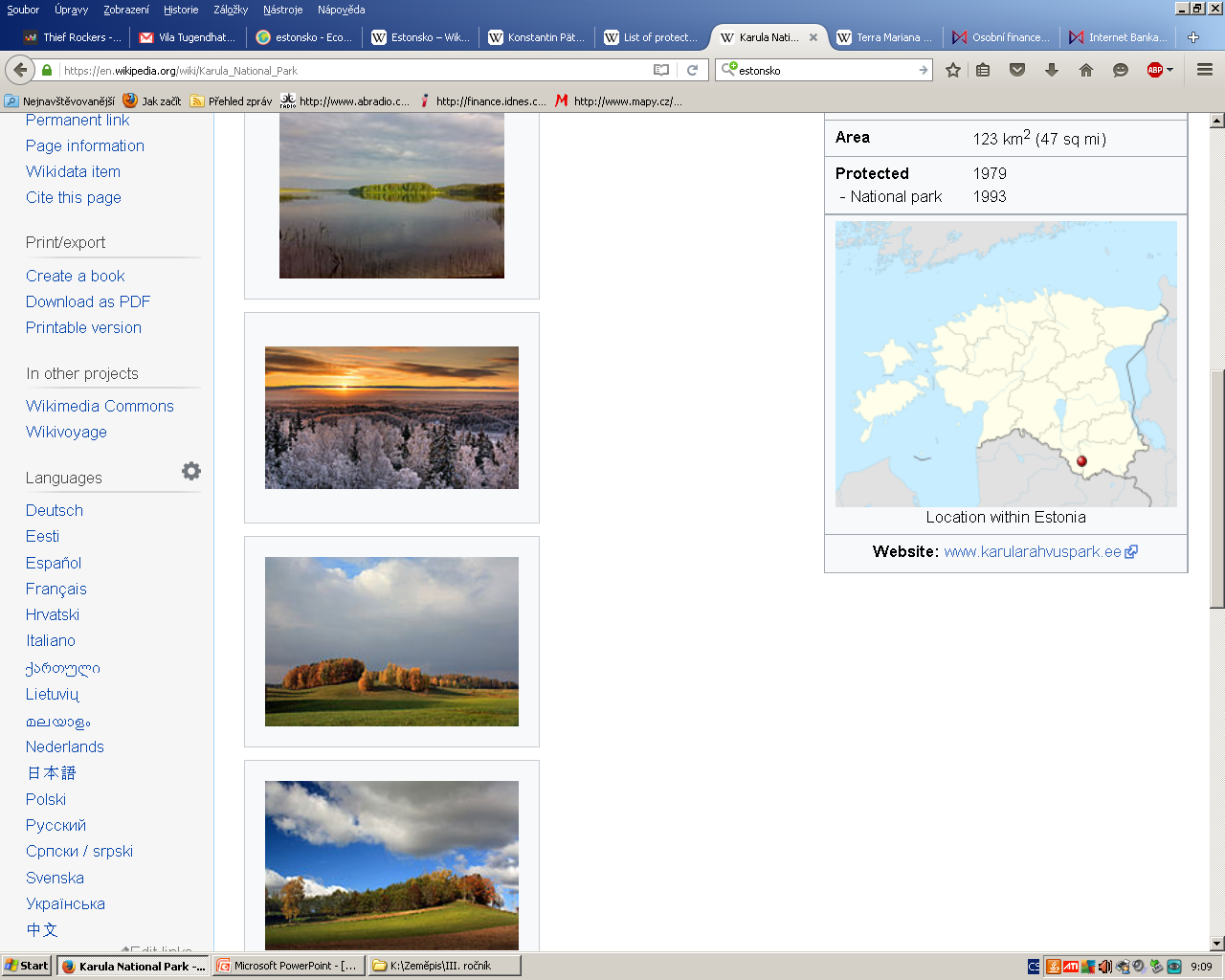 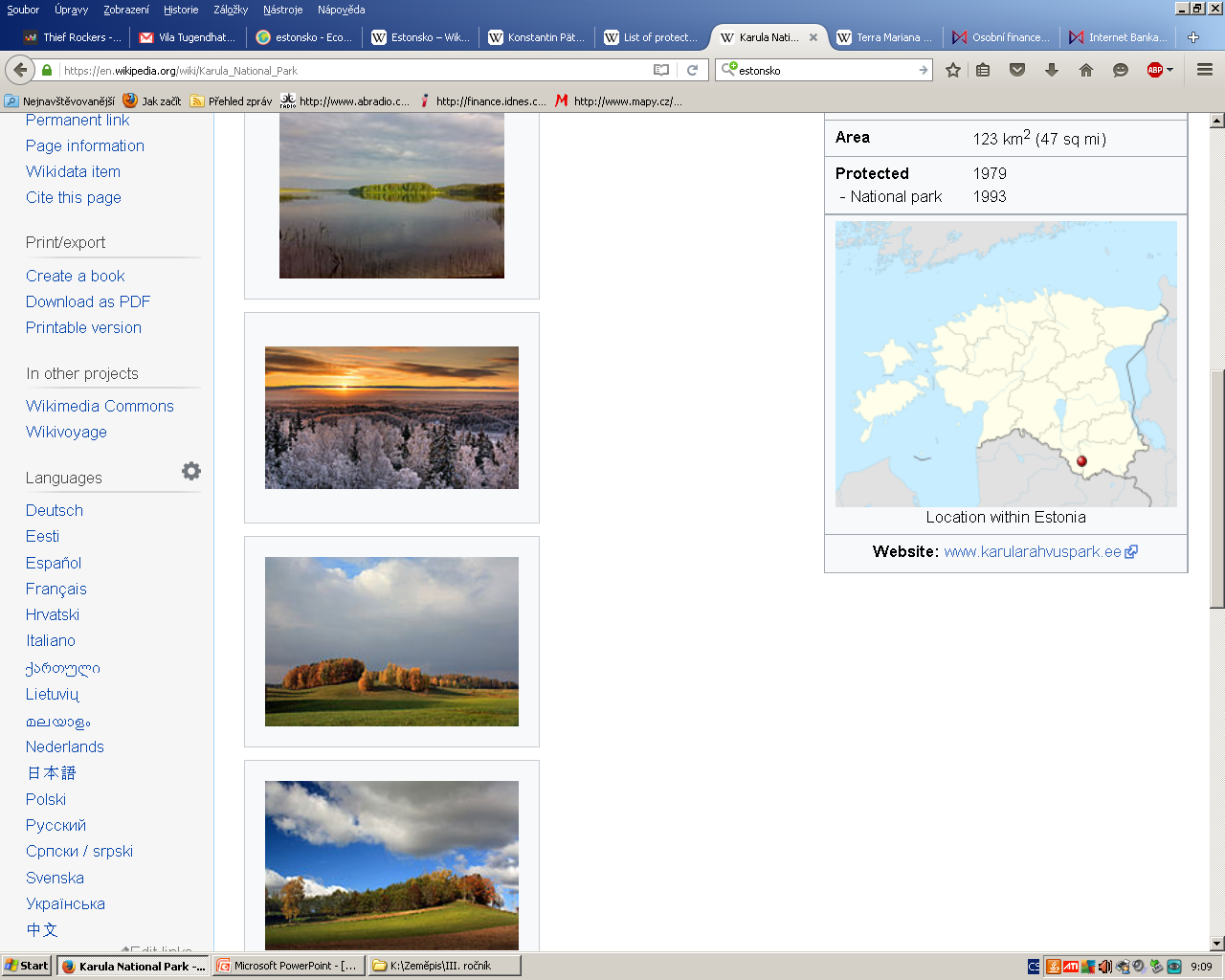 Opakování:
Moldavsko:
		a) hlavní město:
		b) ekonomika Moldavska
		c) Podněstří – 
		d) Gagauzie
Ukrajina:
		a) hl. město
		b) ner. suroviny
		c) ekonomika
		d) geopolitická situace
Bělorusko
		a) hl. město
		b) povrch
		c) jméno prezidenta / diktátora
		d) vliv Ruska
4. státy Pobaltí
		a) povrch
		b) nerostné suroviny
		c) ve 2. pol. 20. stol. byly tyto státy součástí:
		d) ruská menšina